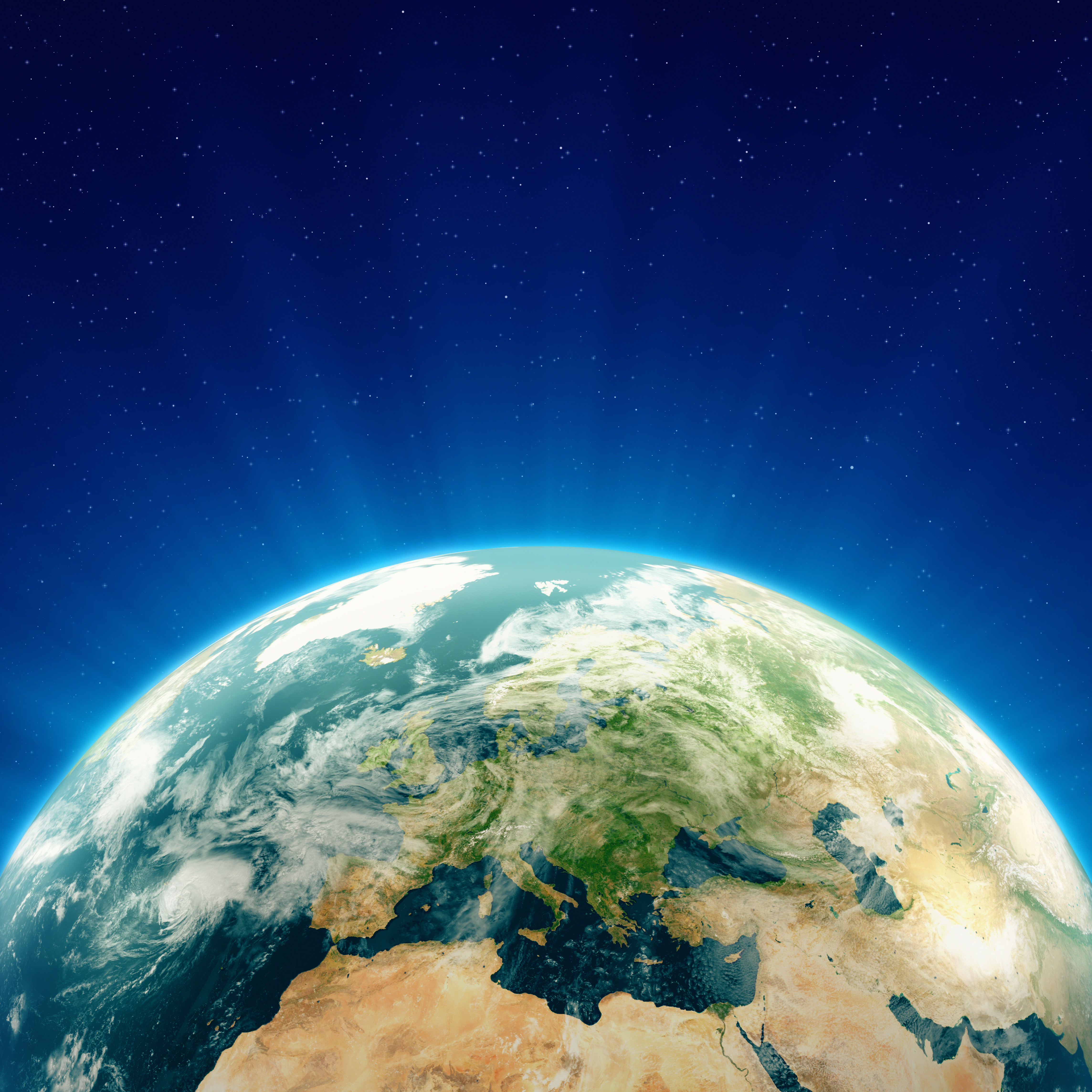 Planifier la réussite de votre club
(Approche Globale Effectif)
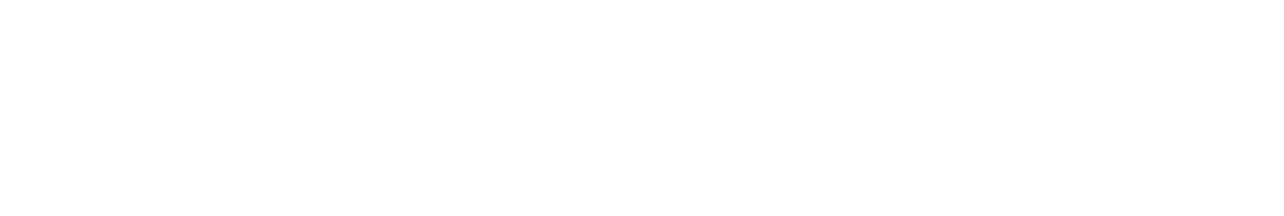 Se réunir est un début. Rester ensemble est un progrès. Travailler ensemble représente le succès.

– Henry Ford
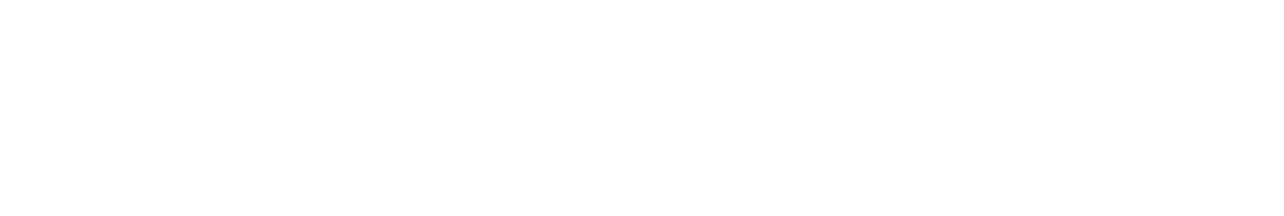 2
Approche Globale Effectif pour les clubs
Former une équipe de leaders
1
2
Élaborer une vision, évaluer les besoins et formuler des objectifs
3
Élaborer un plan pour atteindre nos objectifs
4
Bâtir la réussite
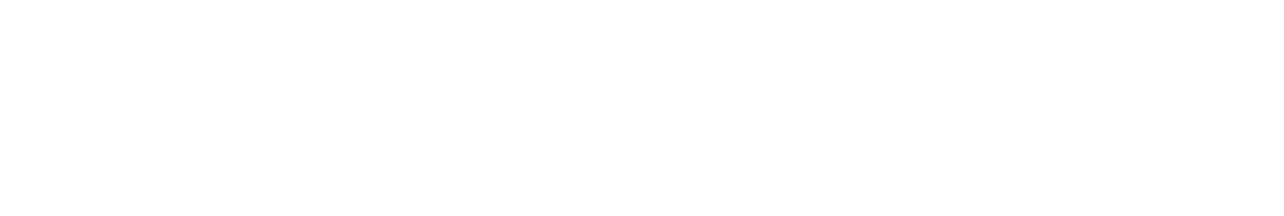 3
Former une équipe de leaders
Responsables actuels - Déterminer qui peut mener à bien l'élaboration de la stratégie et la diriger. 

Futurs responsables - Inclure des Lions au potentiel de futurs responsables et des Lions qui ont occupé des postes de dirigeants, qui peuvent fournir des informations, un soutien et qui sont intéressés par l'avenir du club. 

Interroger les membres du club - Pour disposer d’une perspective complète sur les besoins de votre club, rechercher un échantillon représentatif de membres du club ou, dans le cas de clubs plus petits, impliquer autant de membres que possible (membres bien établis, nouveaux membres, jeunes Lions, etc.) pour à la fois comprendre les besoins et mobiliser leurs compétences.
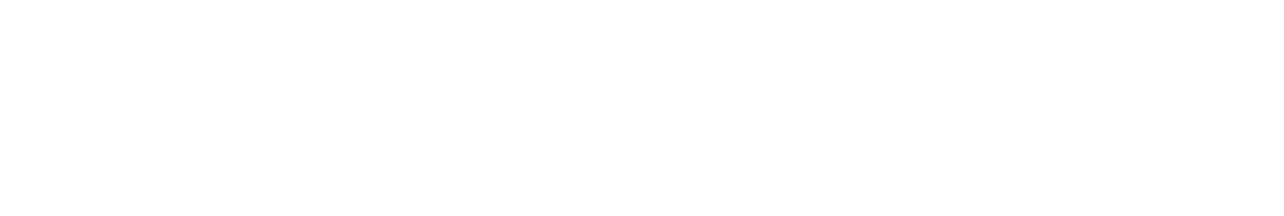 4
Élaborer une vision, évaluer les besoins et formuler des objectifs
3
2
4
1
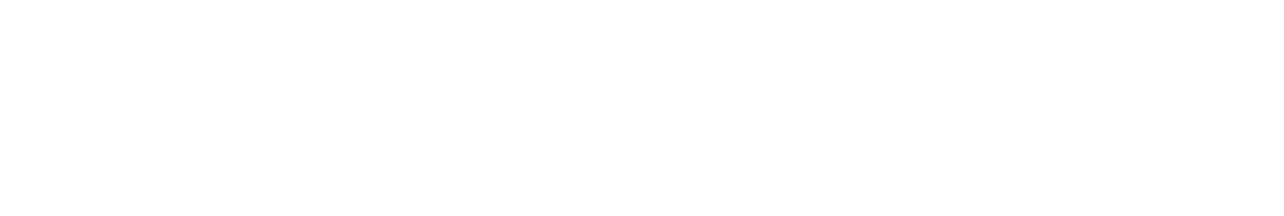 5
Analyse SWOT
Exploiter nos forces
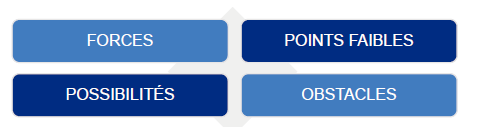 Gérer nos points faibles
Tirer parti des possibilités
Minimiser l’effet des obstacles
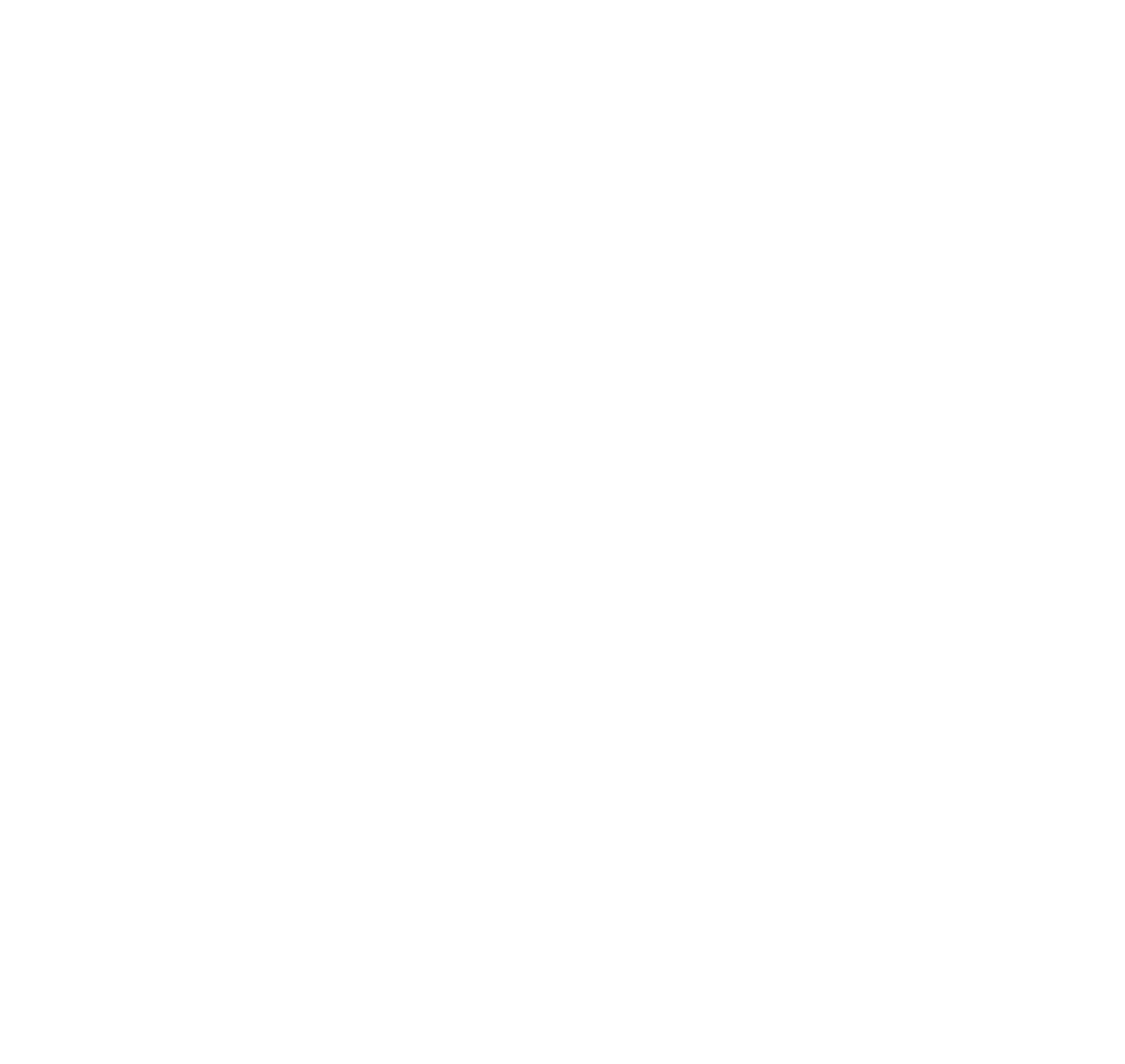 6
[Speaker Notes: À partir d’une analyse SWOT, identifiez les besoins et élaborez des stratégies pour y répondre.]
Introduction à l'analyse SWOT
Ce cours explique ce qu’est une analyse SWOT et son utilité pour développer une vision, un objectif ou un plan d’action.
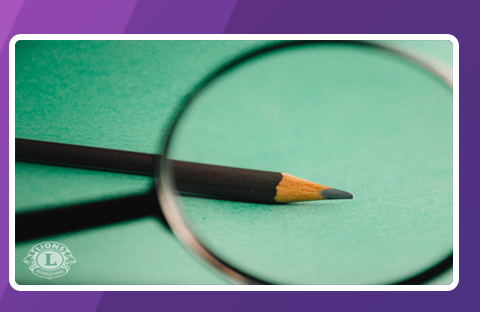 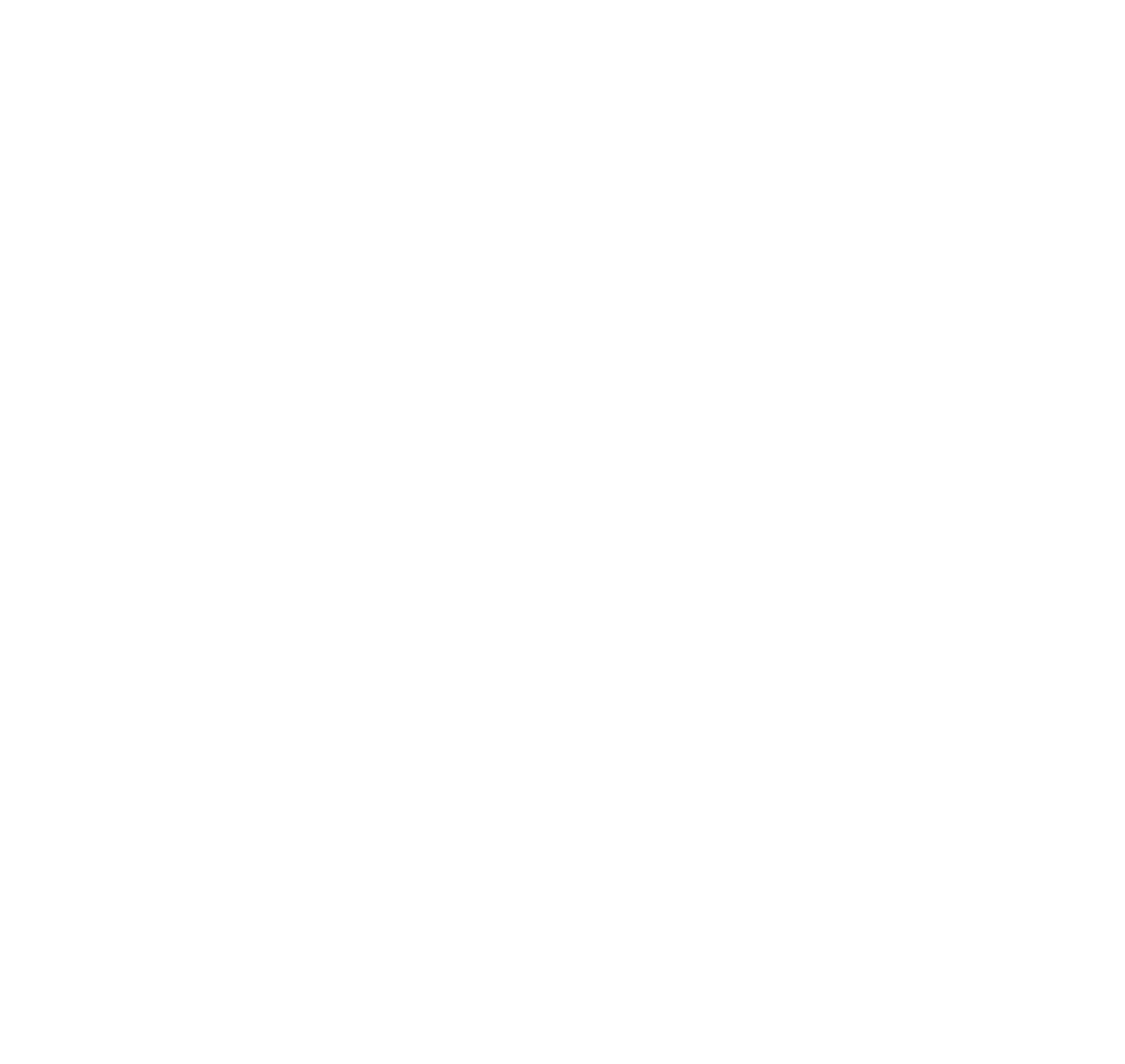 7
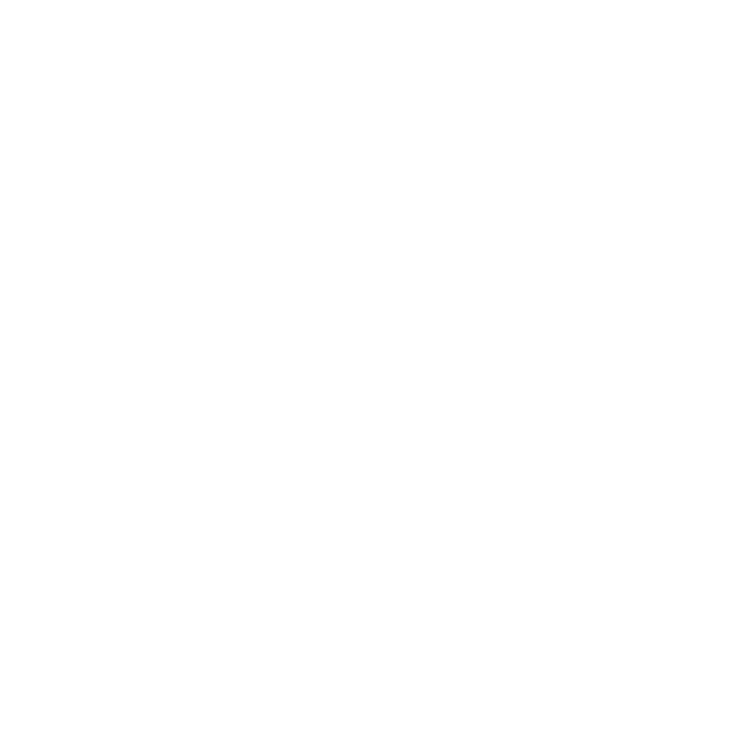 AXES PRIORITAIRES
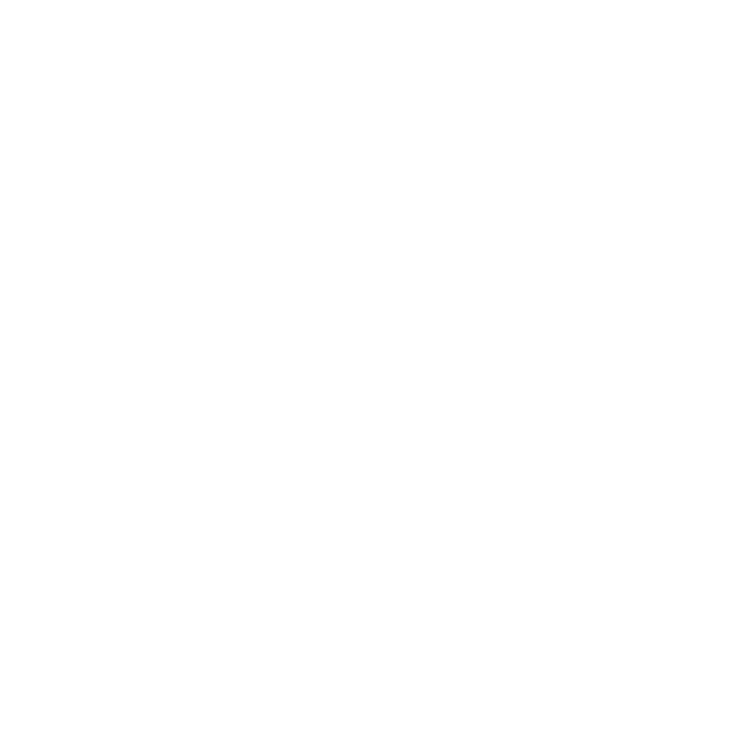 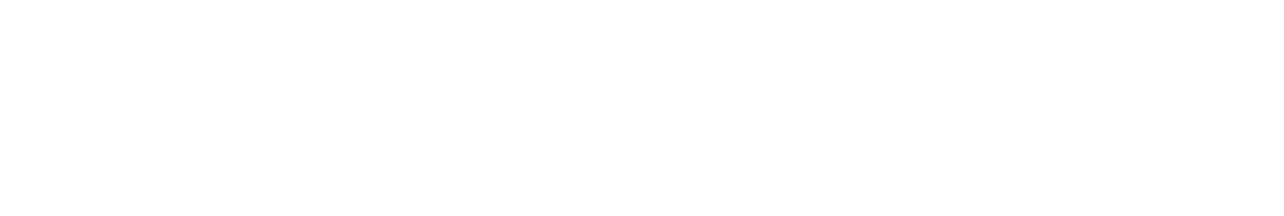 8
1
Revitaliser votre club par de nouveaux membres
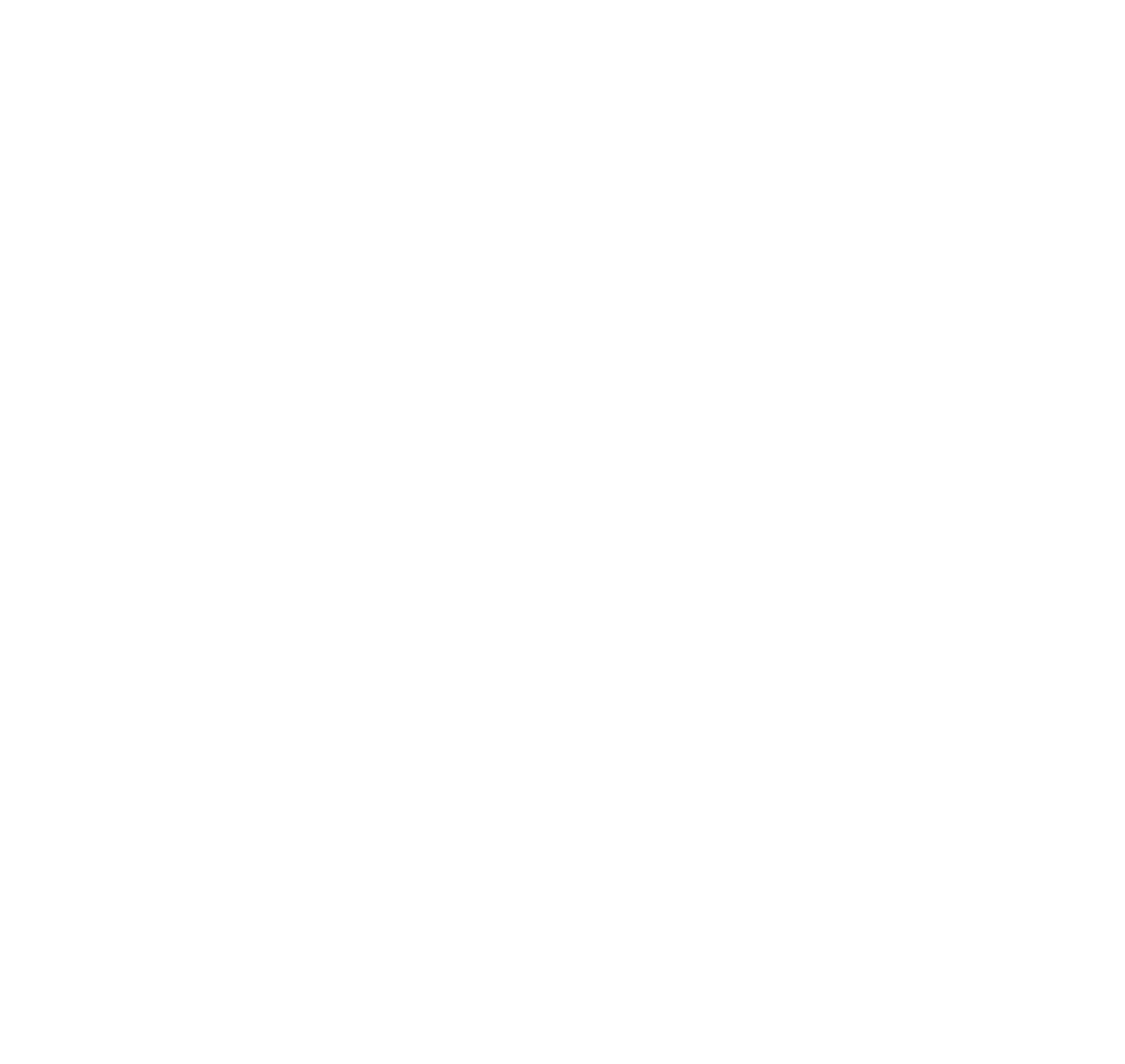 Questions pour lancer le débat

Quelles sont les possibilités de croissance de l’effectif du club ? 

Que devons-nous faire pour améliorer le recrutement ?

Pourquoi ne parvenons-nous pas à recruter ? 

Pourquoi d’autres clubs n’ont-ils pas ce problème ?
9
2
Redynamiser votre club par de nouvellesactivités de service
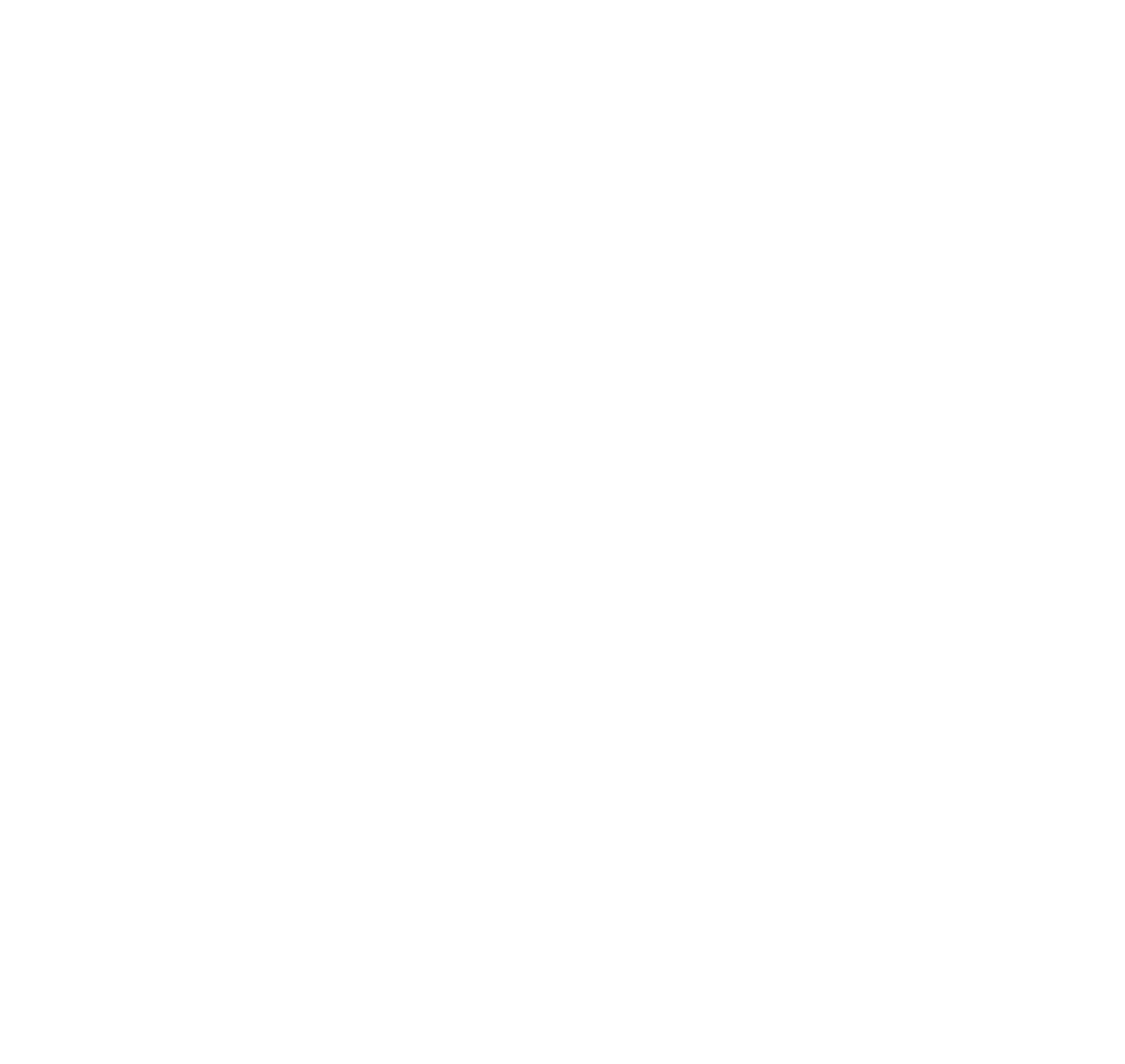 Questions pour lancer le débat

1.	Les activités de service du club répondent-elles aux besoins locaux 	actuels ?

2.	Les membres du club sont-ils enthousiastes et activement engagés dans 	les activités de service ?

3.	Les responsables du club sont-ils réceptifs aux suggestions des membres 	sur de nouveaux projets de service ?

4.	Nos activités de service attirent-elles de nouveaux membres ?
10
3
Exceller en matière de formation des responsables et de fonctionnement du club
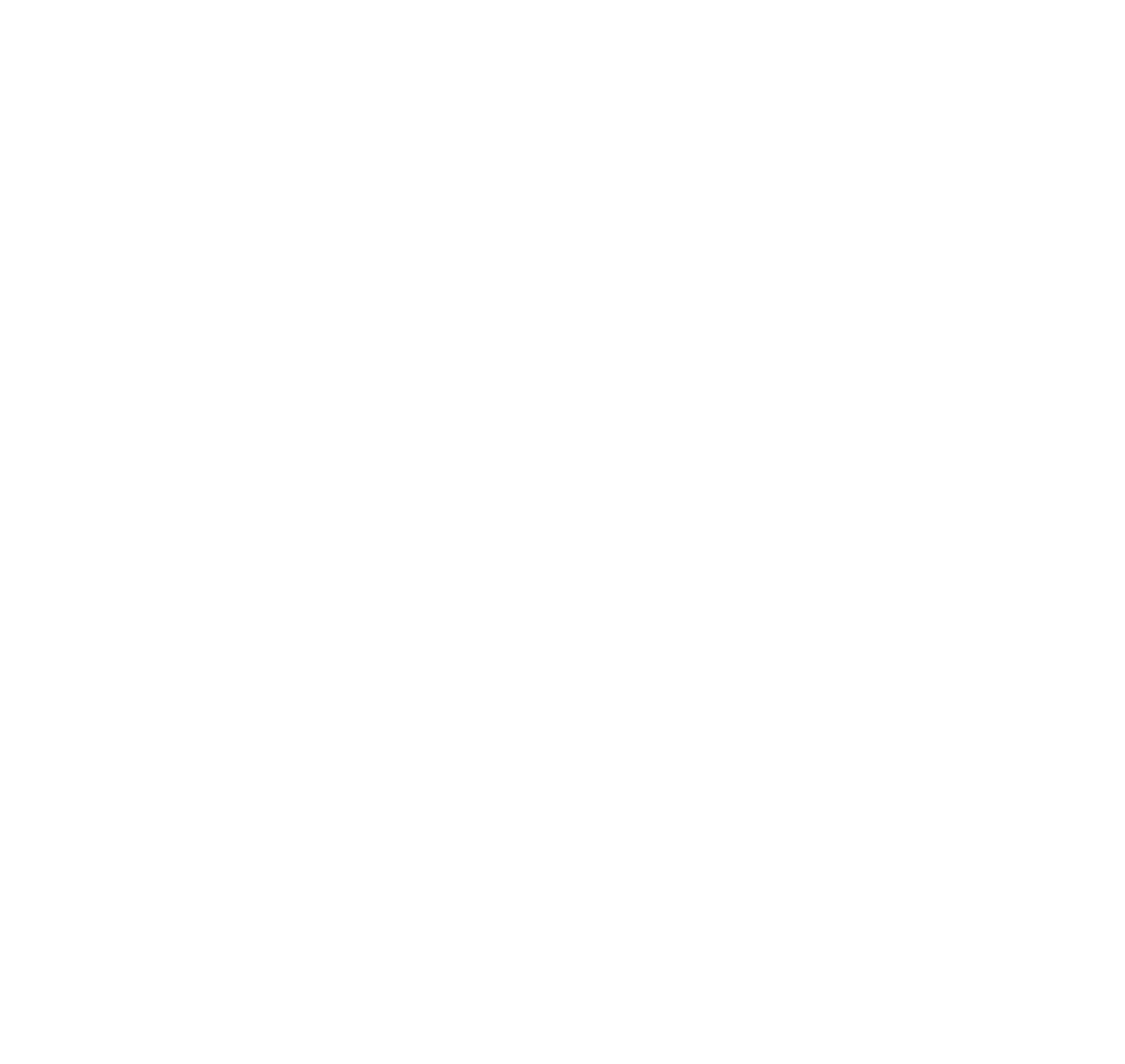 Questions pour lancer le débat


Les officiels du club suivent-ils une formation à leur poste ? 

Les membres du club sont-ils encouragés à prendre des postes de responsabilité ? 

Participent-ils régulièrement aux événements du club ? 

Faut-il envisager de modifier le format des réunions du club ?
11
4
Promouvoir les accomplissements du clubauprès du public
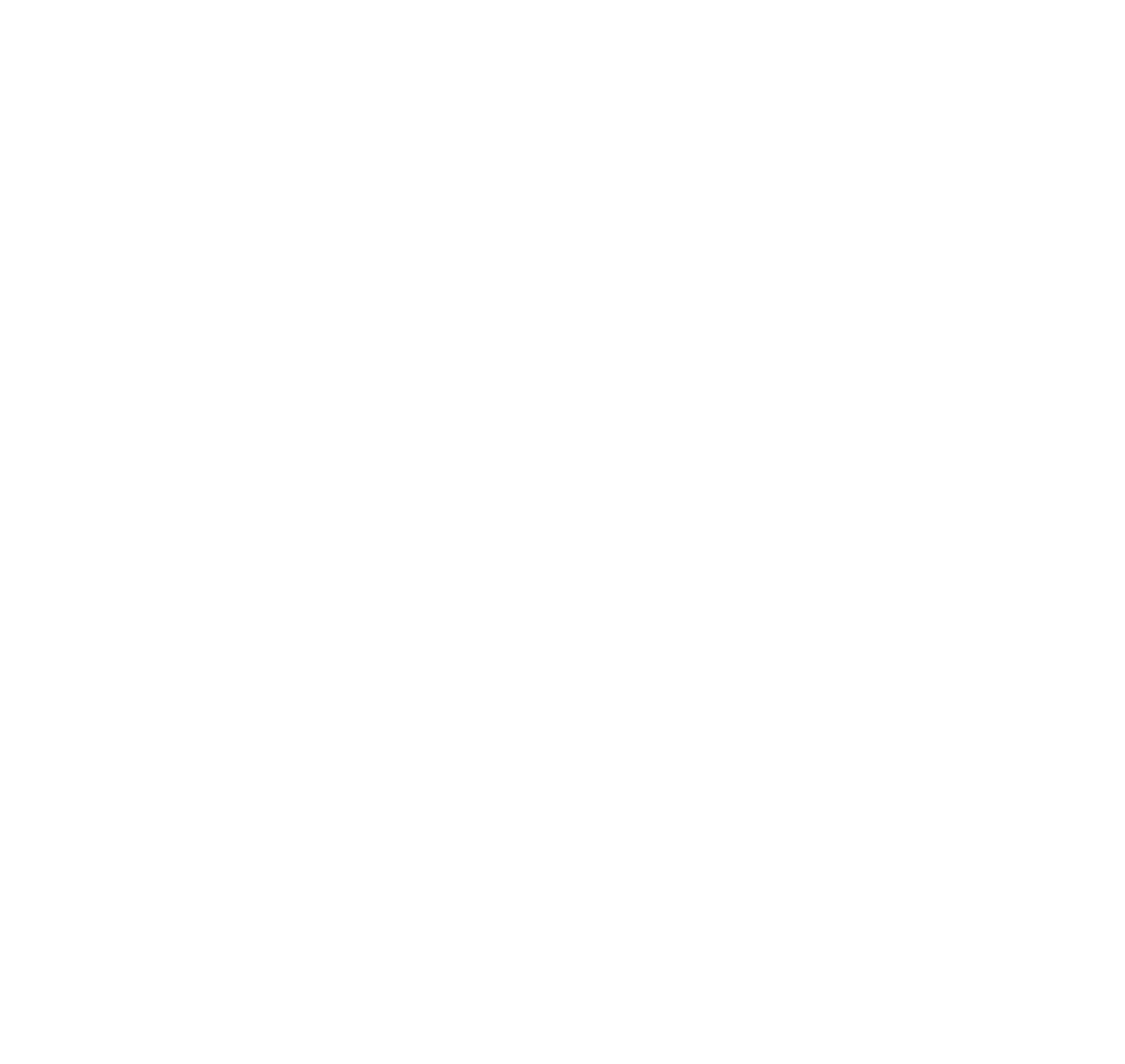 Questions pour lancer le débat

Le club maintient-il une présence active sur les réseaux sociaux ?

Le club dispose-t-il d'un site web ou d’un site e-Clubhouse ? 

Comment tenez-vous le public informé de vos événements ? 

Incluons-nous toujours un message de bienvenue encourageant les personnes intéressées à nous rejoindre ?
12
Élaborer une vision, évaluer les besoins et formuler des objectifs
À partir de l'analyse SWOT, identifiez les besoins et élaborez des stratégies pour y répondre.
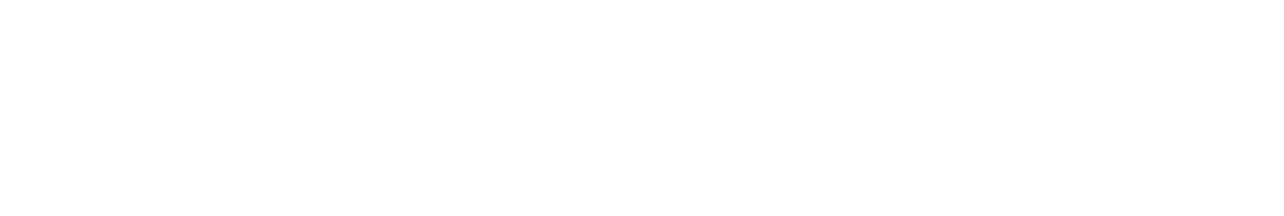 13
aa
Exploiter nos forces
Qu’est-ce qui est en place ou en cours de mise en place dans les catégories suivantes ?
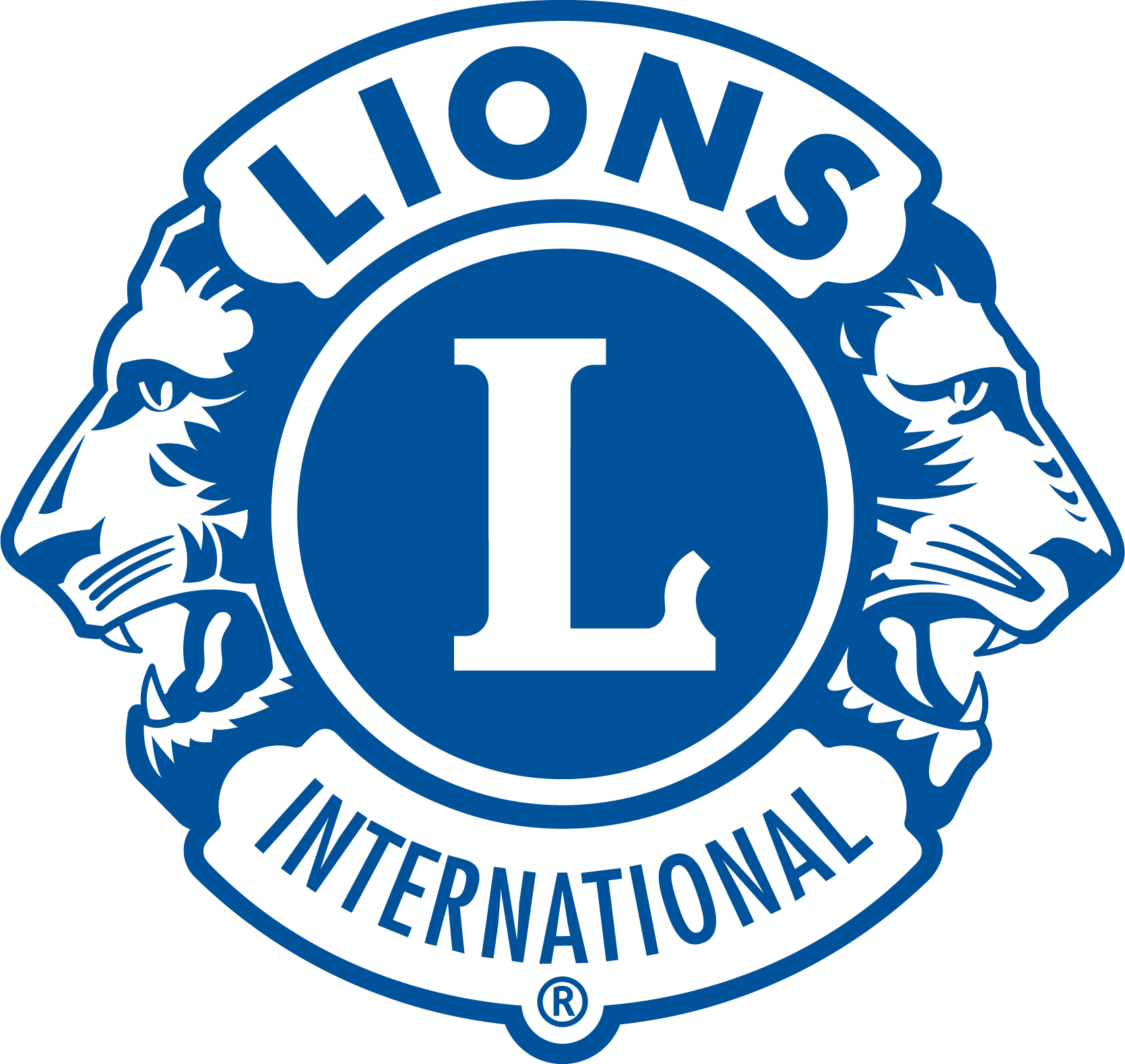 14
aa
Gérer nos points faibles
Que pouvons-nous améliorer ?
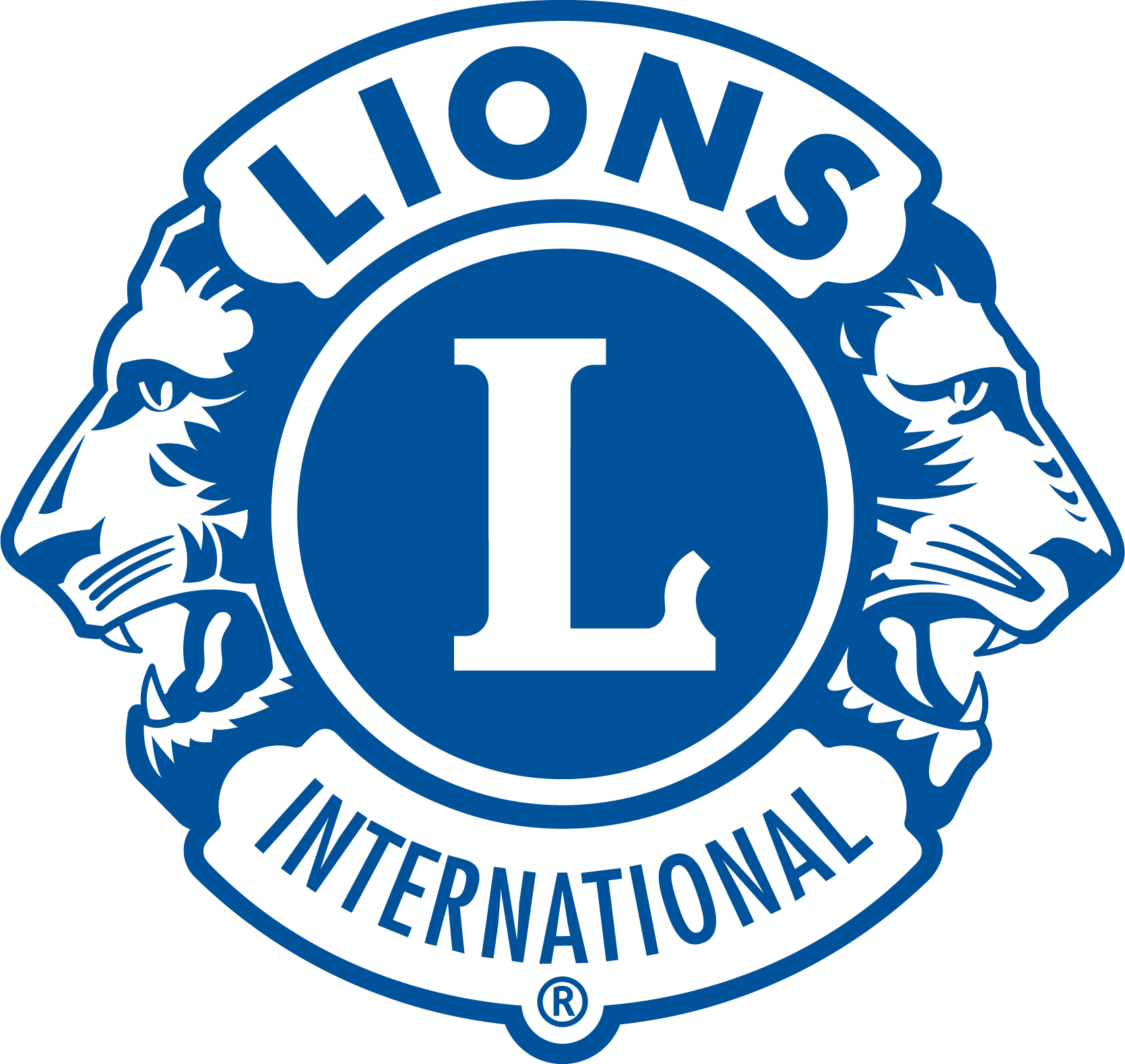 15
aa
Tirer parti des possibilités
Quelles sont les possibilités s’offrant au club pour recruter de nouveaux membres et amplifier les effets de son service en impliquant des bénévoles?
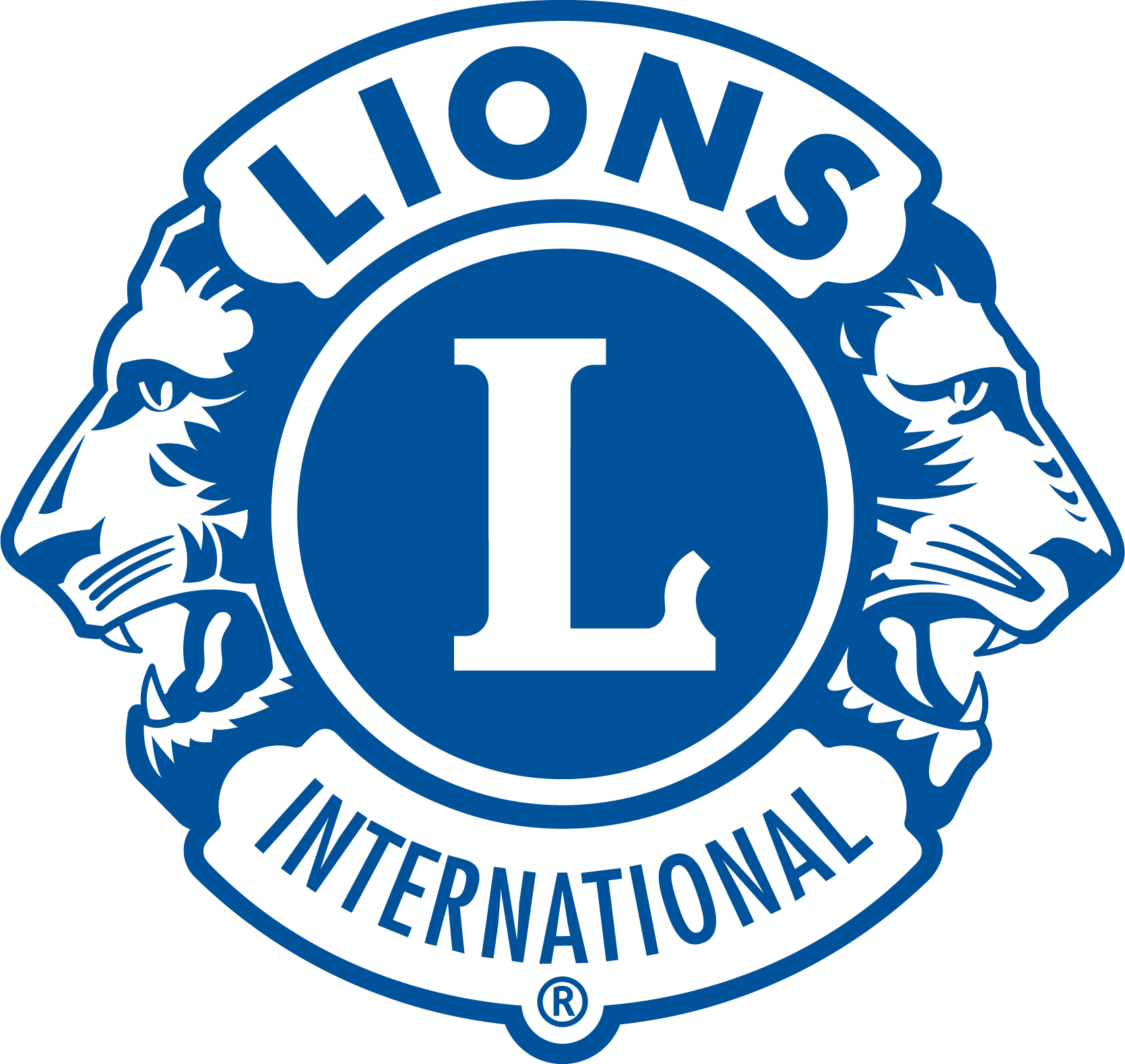 16
aa
Minimiser l’effet des obstacles
Que se passe-t-il à l’extérieur du club qui pourrait aller à l’encontre de votre action ?
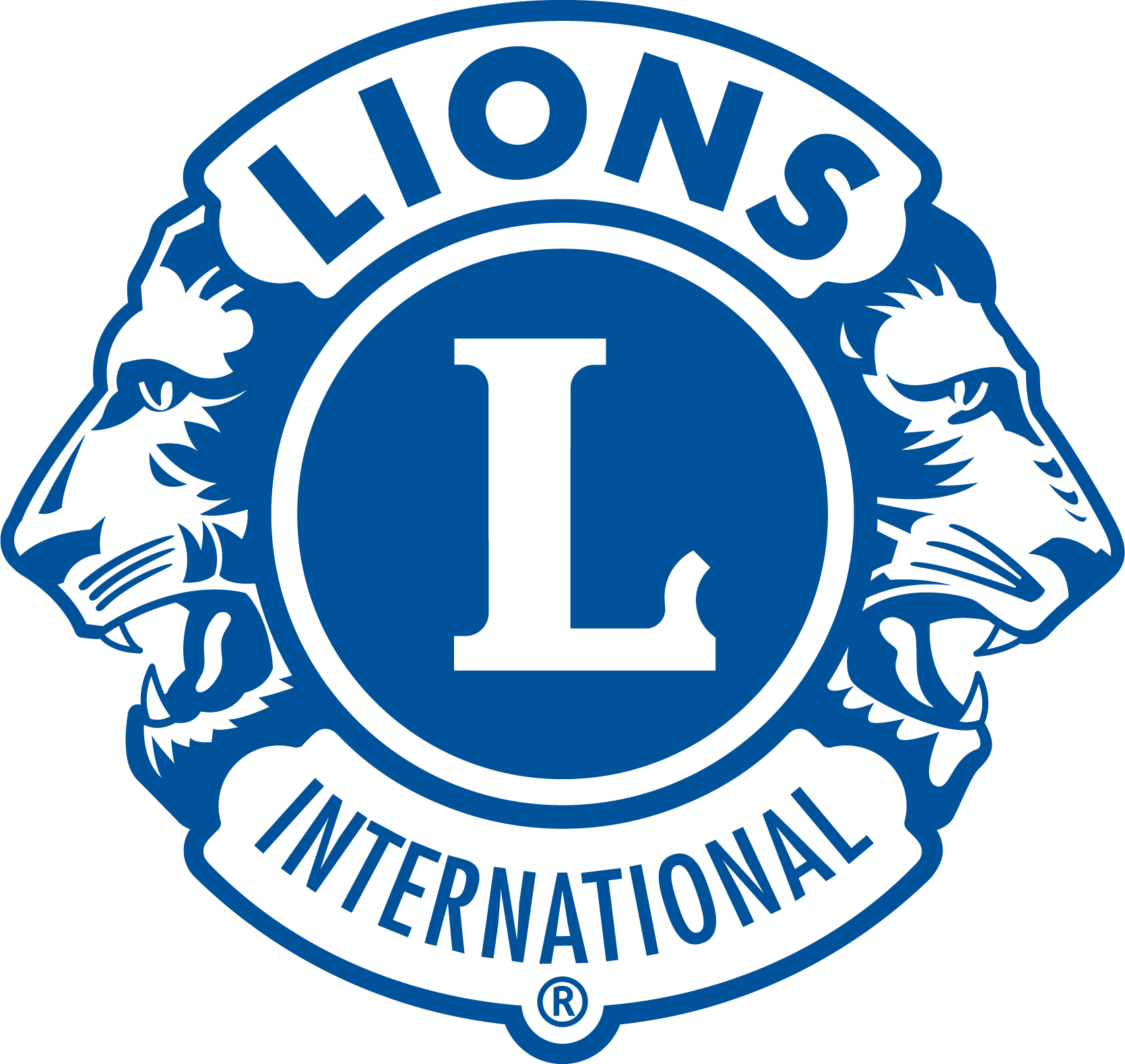 17
Ressources
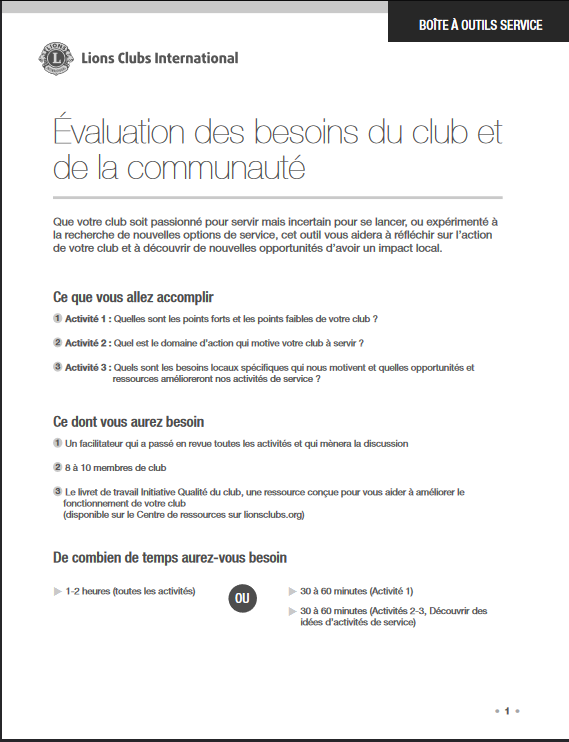 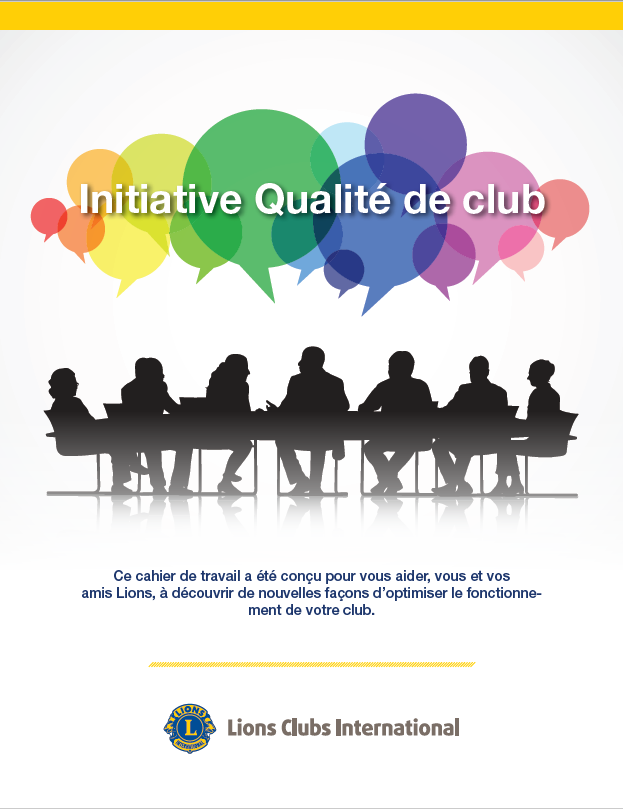 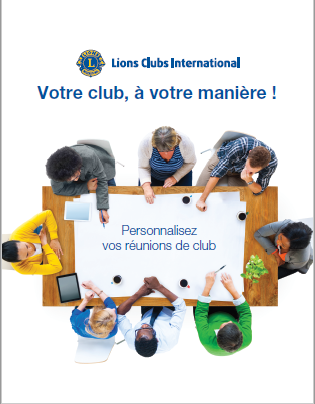 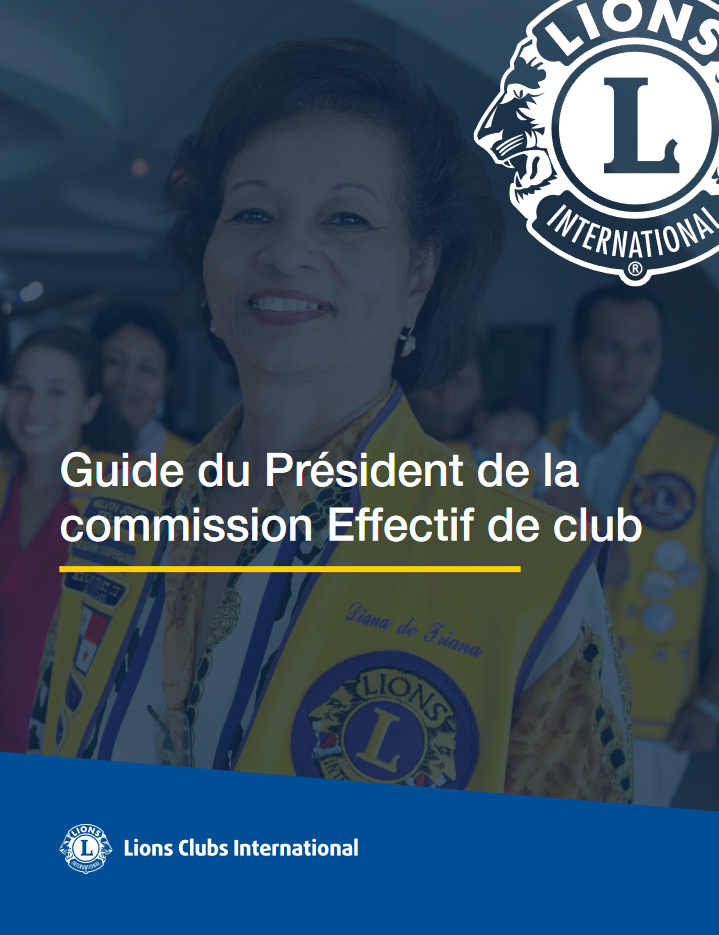 18
Ressources
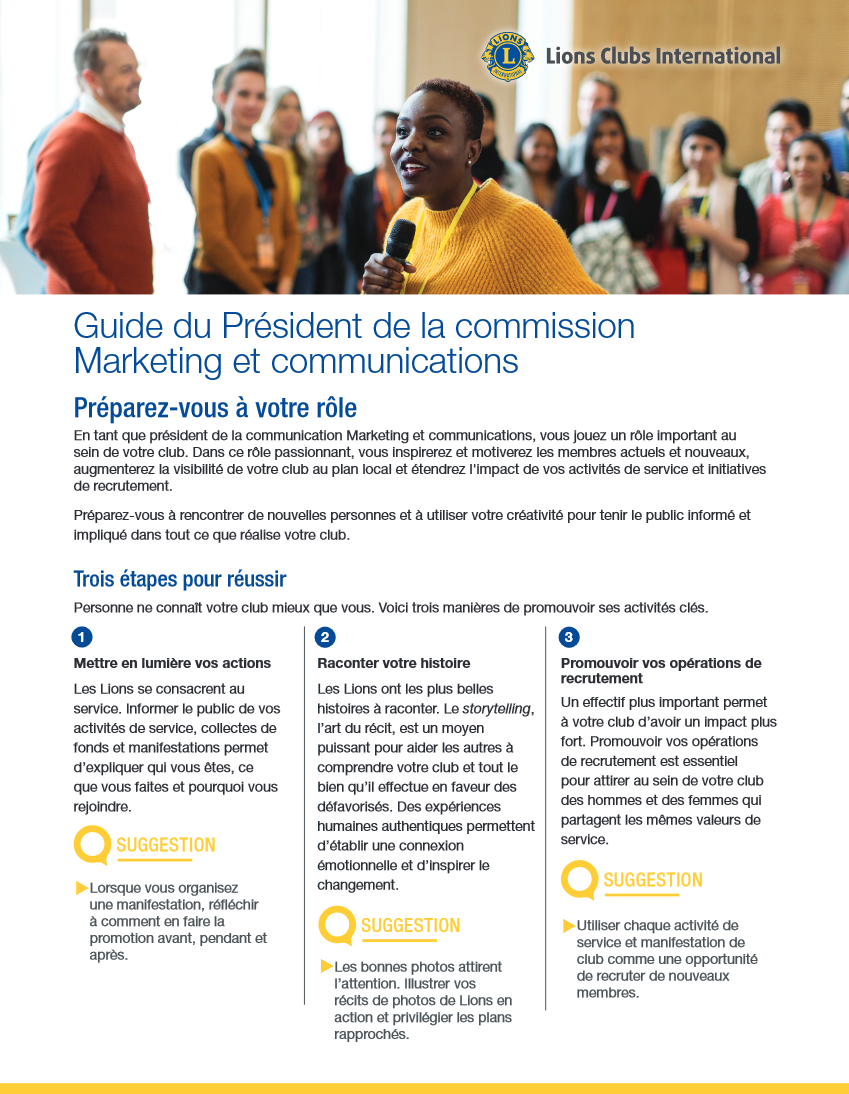 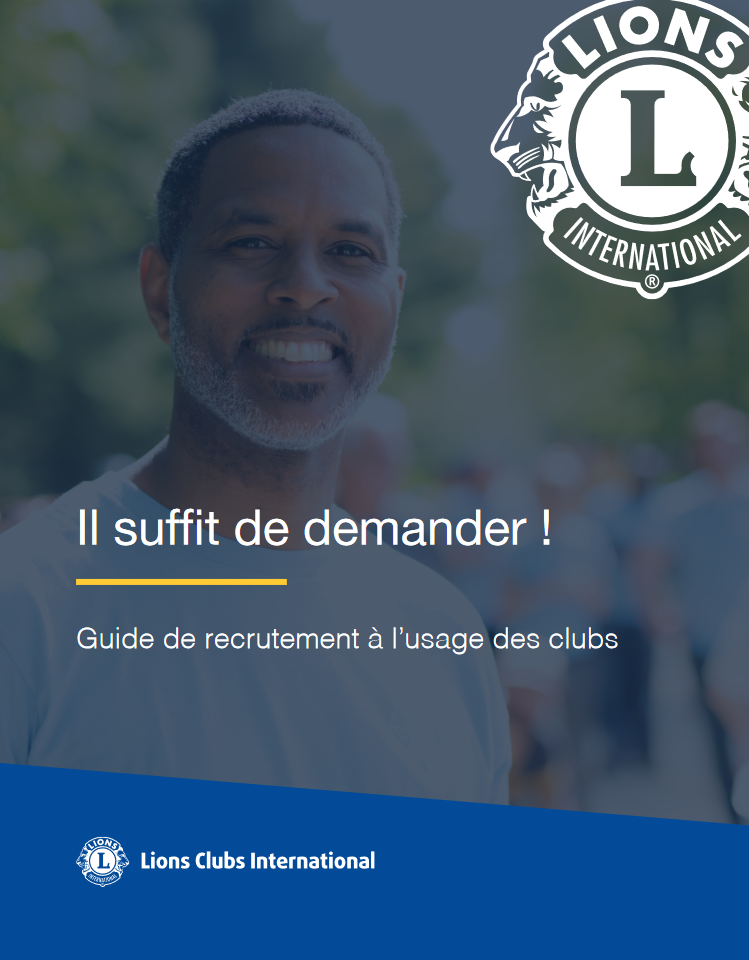 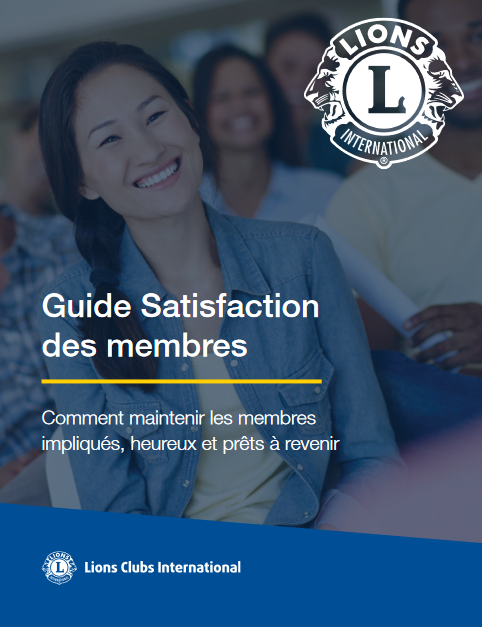 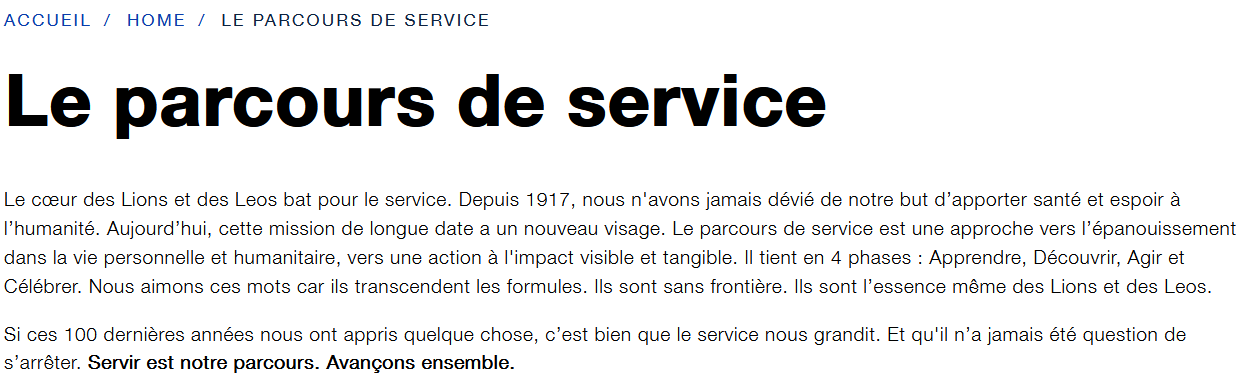 19
Ressources
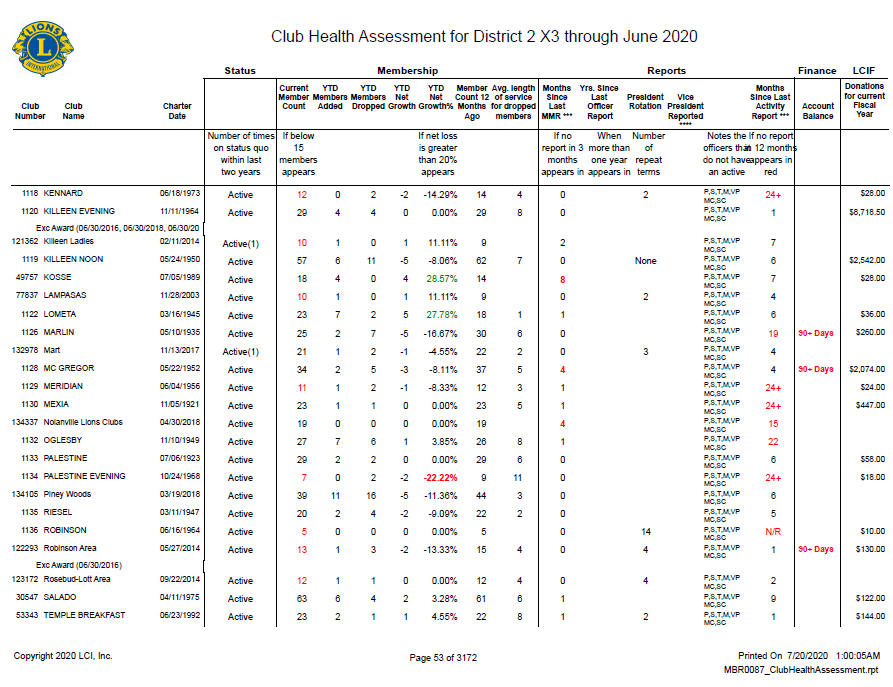 Croissance nette de l’effectif
Dons à la LCIF
Signalement desactivités de service
Rotation des officiels
Statut du club
Historique d’envoi de rapports
20
Ressources
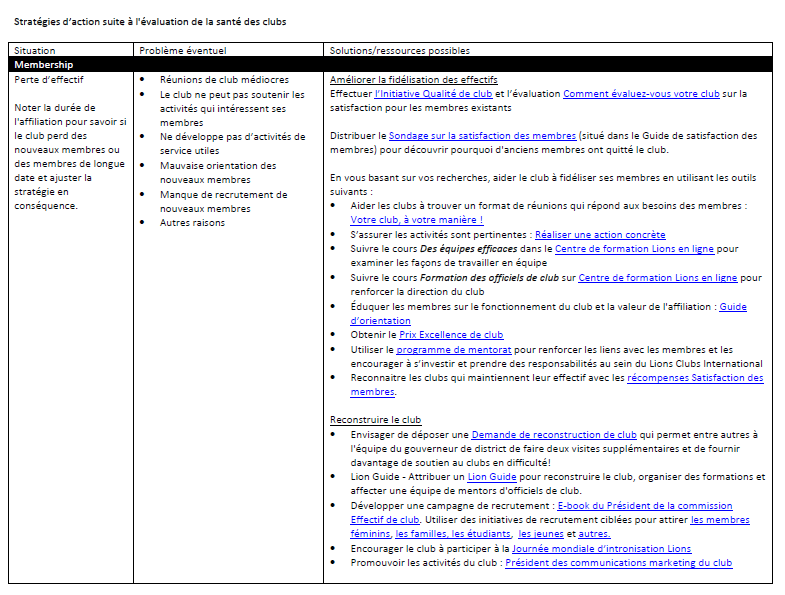 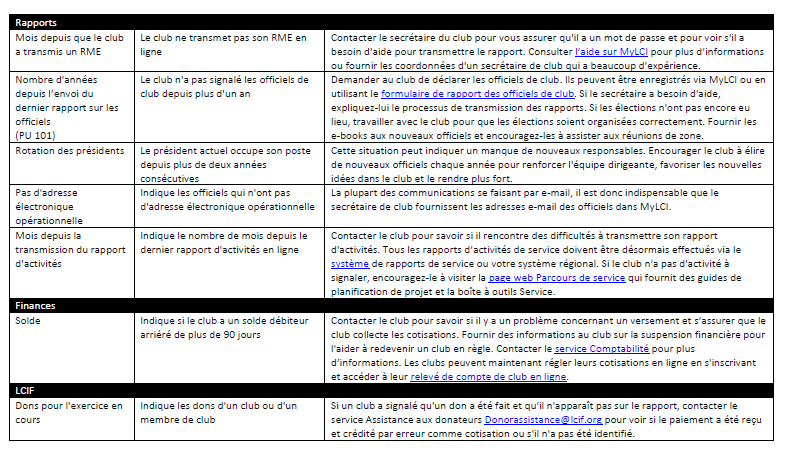 21
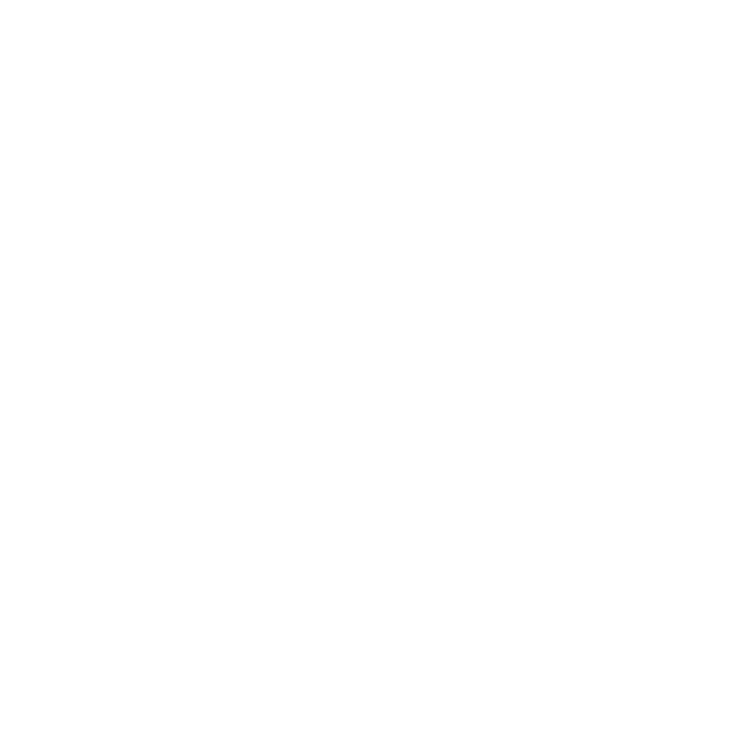 DÉFINITION D’OBJECTIFS
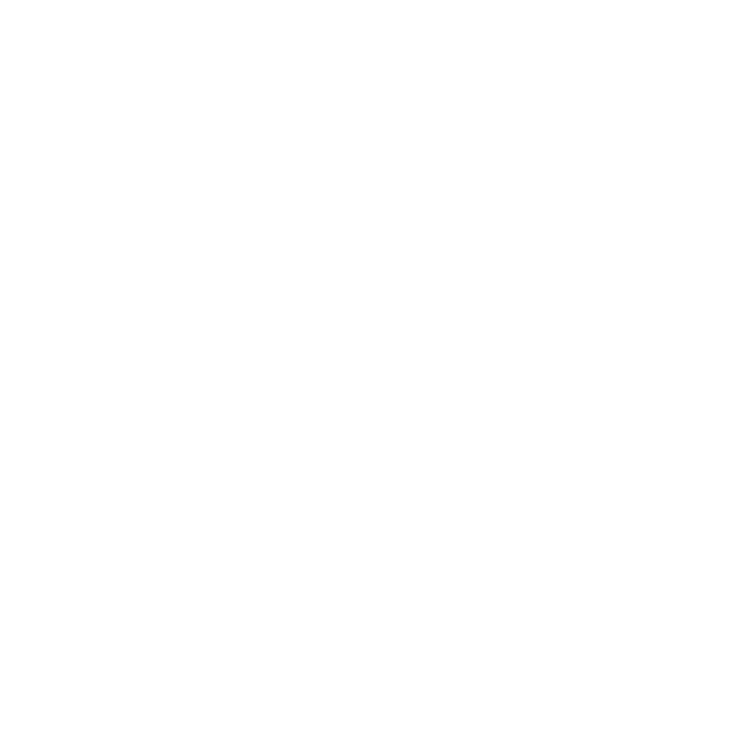 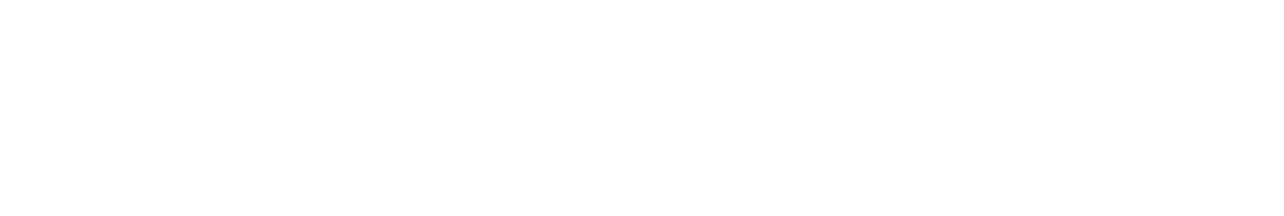 22
Cours sur la formulation d’objectifs
De nombreuses personnes ne parviennent pas à atteindre leurs objectifs car ces derniers ne sont pas réalistes. Ce cours vous apprendra à le faire. Vous commencerez par formuler des objectifs, vous créerez un plan d'action et vous apprendrez ensuite à gérer vos objectifs afin d'obtenir les meilleurs résultats. À la fin du cours, vous serez sur la voie du succès.
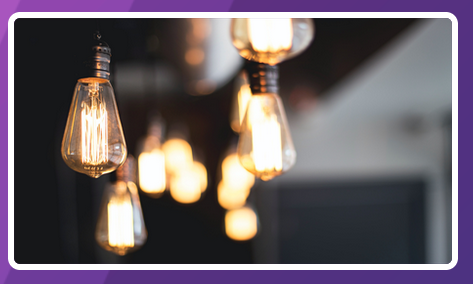 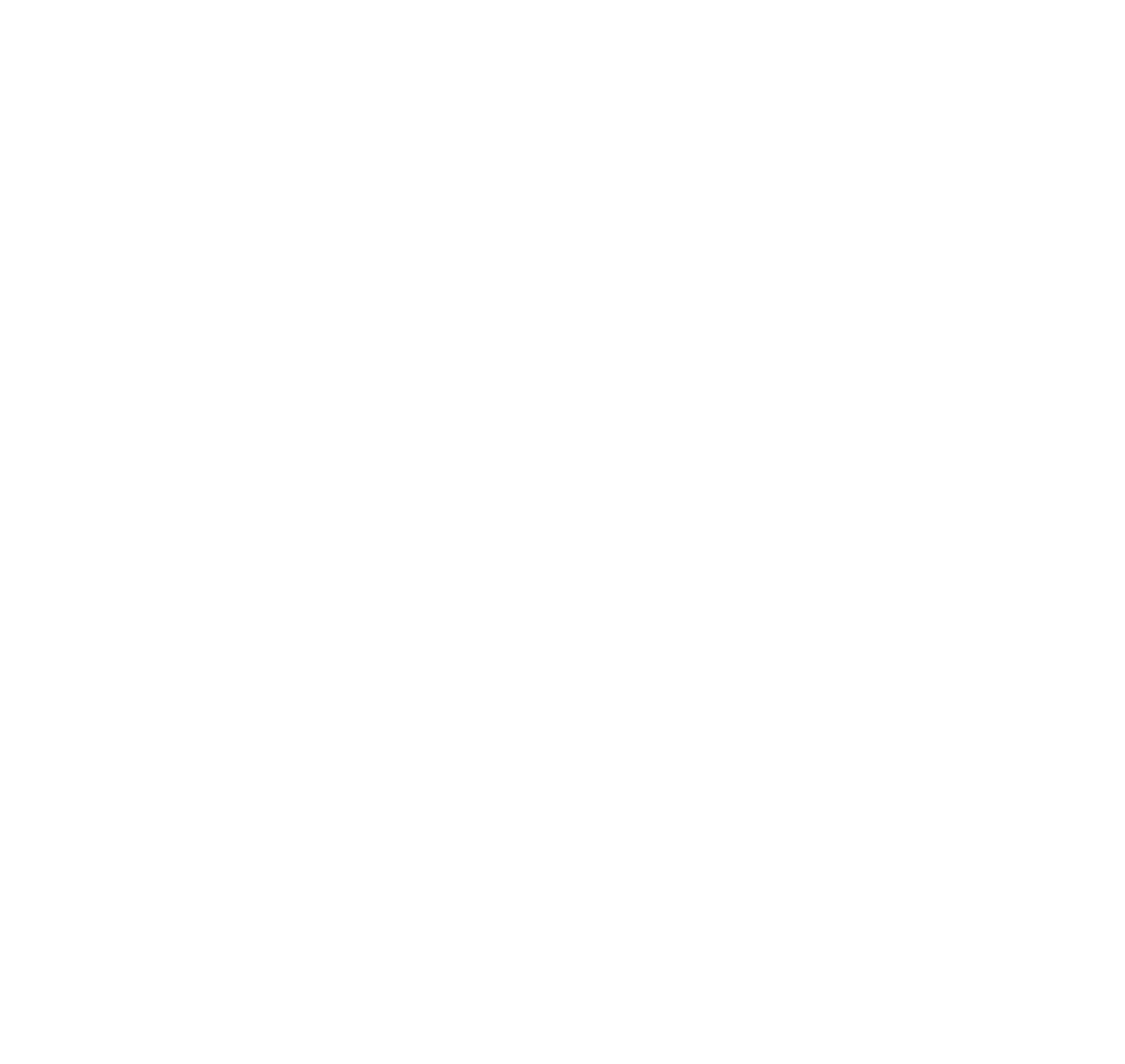 23
A
R
T
S
M
R
S
M
A
tteignable
T
limité dans le   emps
éaliste
pécifique
esurable
L’évolution des progrès doit être mesurable.
Chaque objectif doit être possible à atteindre.
S’assurer que l'objectif est clair.
Avec un calendrier des progrès.
Ambitieux mais pas irréalisable.
aa
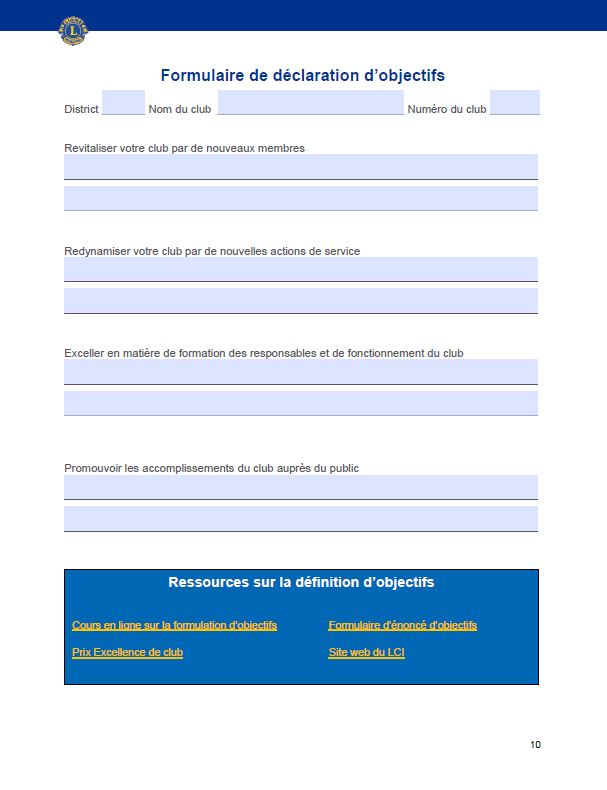 Formulaire 
d’énoncé d’objectifs
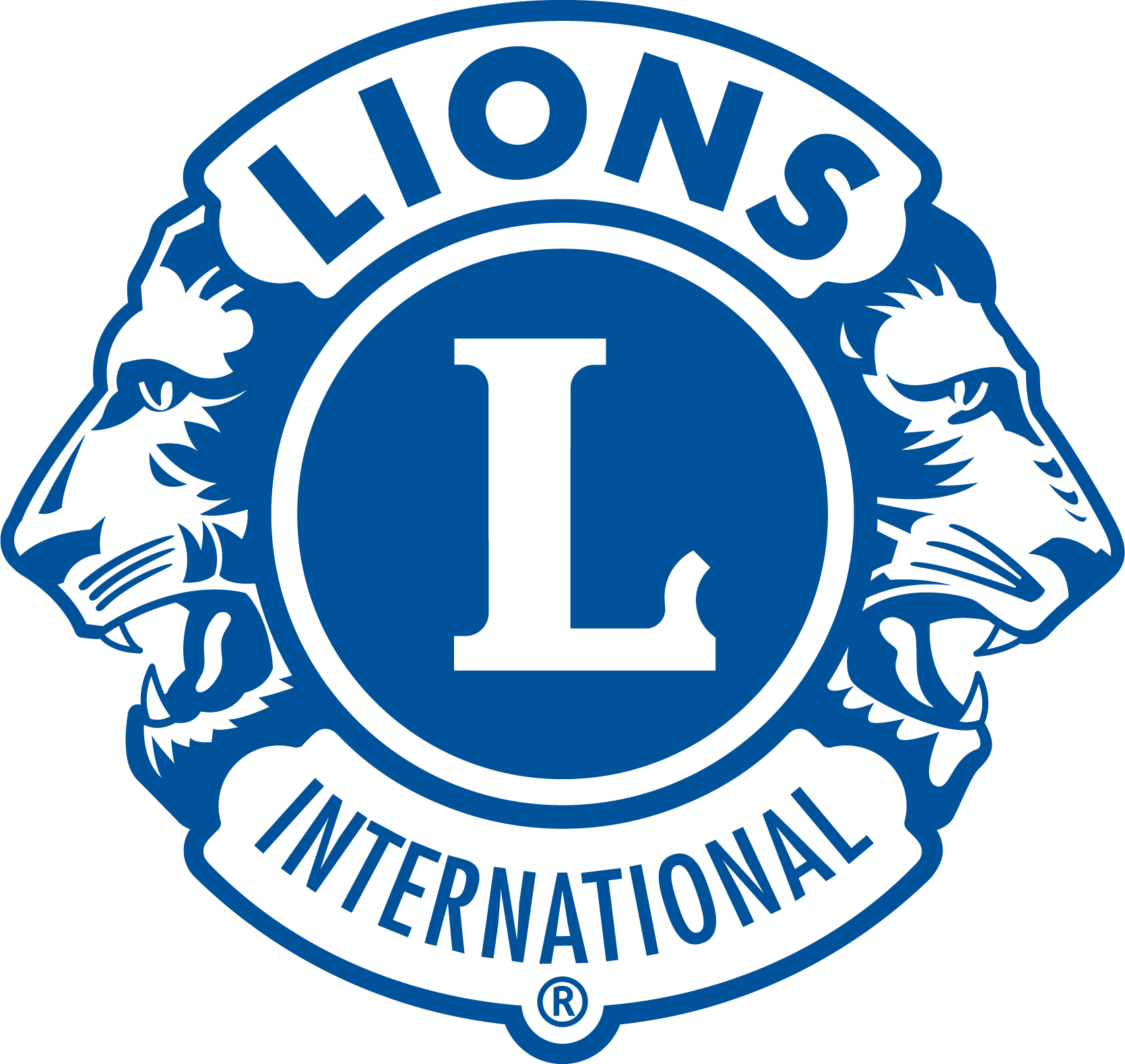 25
Ressources sur la définition d’objectifs
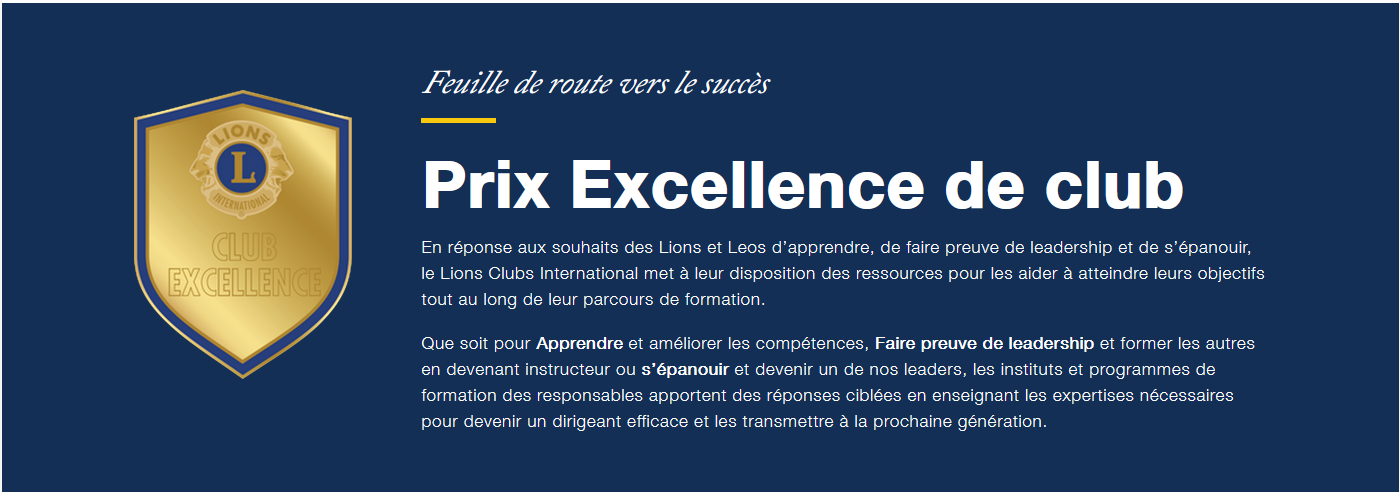 Cours en ligne sur le Centre de formation Lions
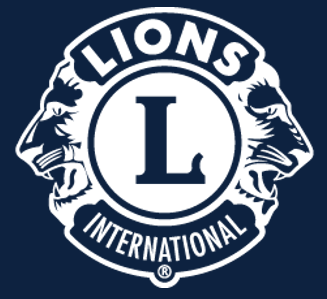 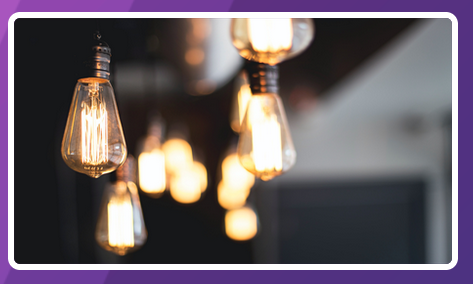 Site web du Lions Clubs International
26
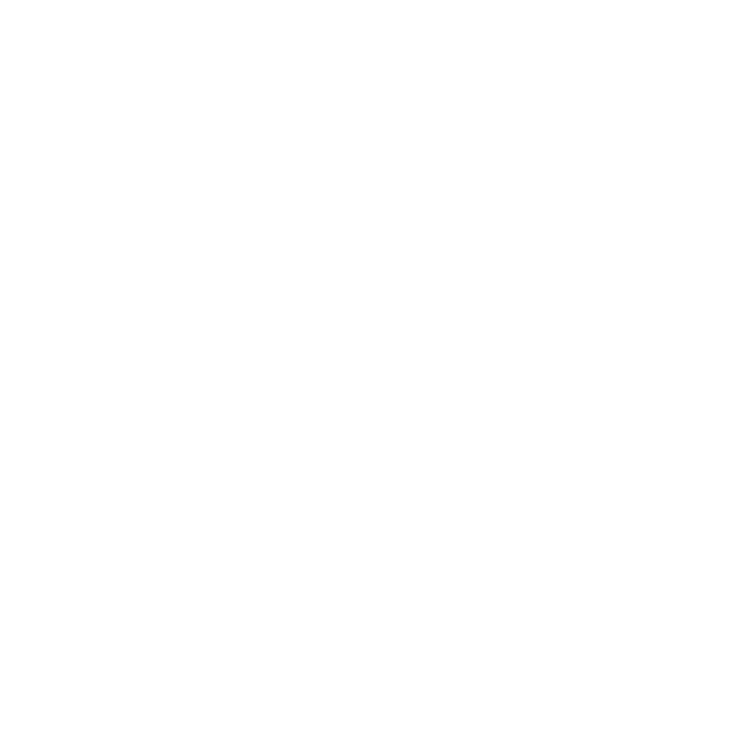 ÉLABORER UN PLAN POUR ATTEINDRE NOS OBJECTIFS
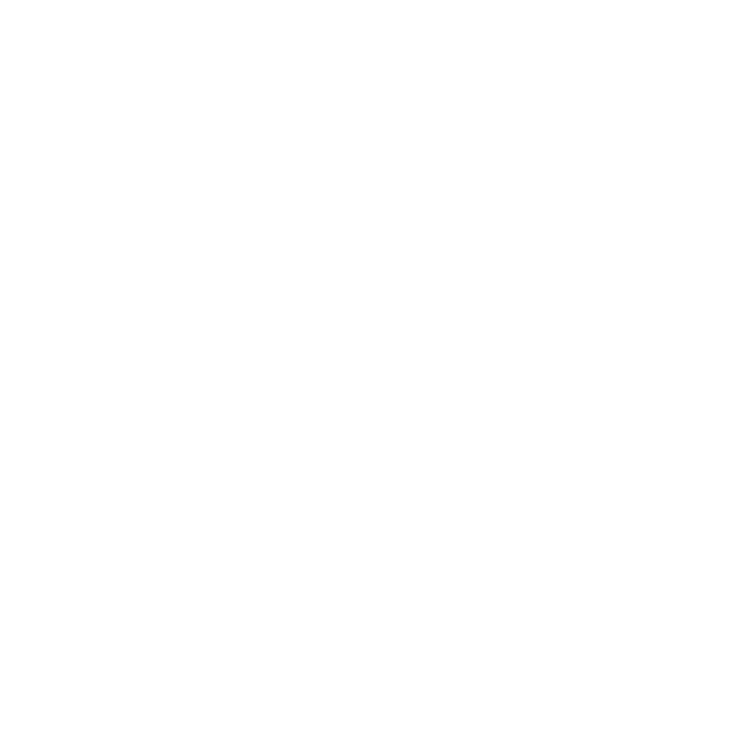 27
Élaborer un plan pour atteindre nos objectifs
Pour chaque axe prioritaire

Quoi ? (Énoncé d'objectif)

Comment ? (Étapes d'action)

Quand ? (Échéance)

Qui ? (Responsables)

Comment évaluer le résultat ? (Indicateurs de résultats)
ÉLABOREZ VOTRE PLAN D’ACTION en définissant les étapes pour atteindre vos objectifs. 

Ce processus précisera comment atteindre l'objectif (étapes d'action), quand chaque étape sera terminée, qui sera responsable de chacune et comment vérifier que chaque étape a été bien complétée. La feuille de travail Plan d'action est un outil de développement de plan pour chaque objectif. Pris ensemble, ces plans pour chaque objectif forment votre Réussite.
28
aa
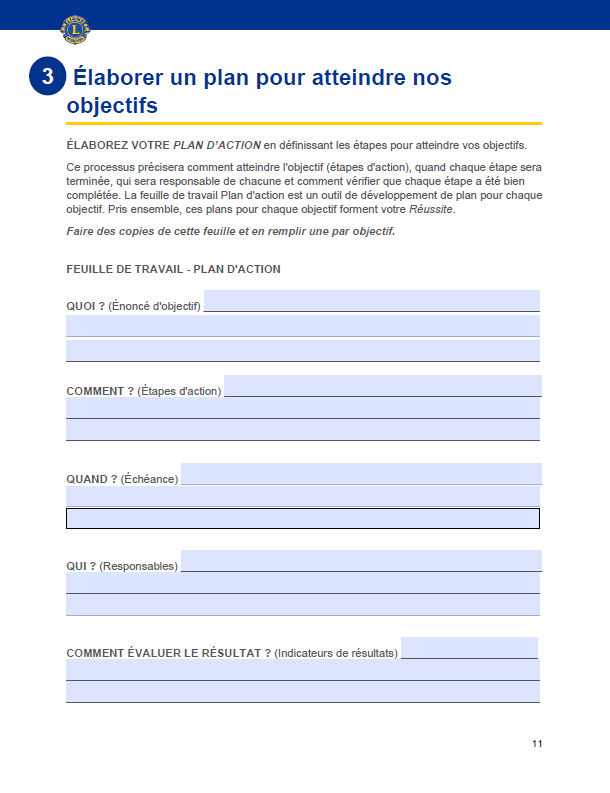 Feuille de travail Plan d'action
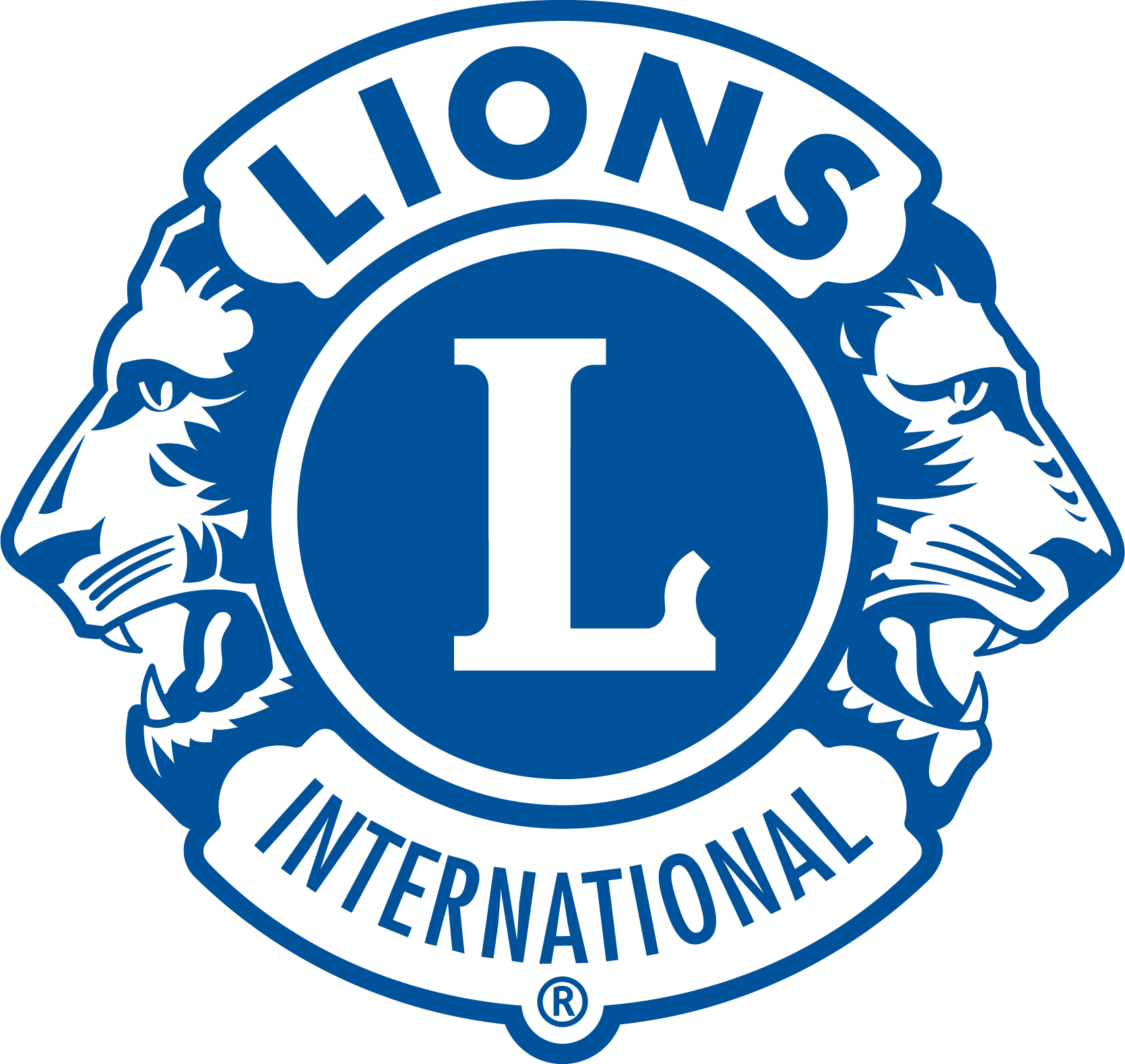 Faire des copies de cette feuille et en remplir une par objectif.
29
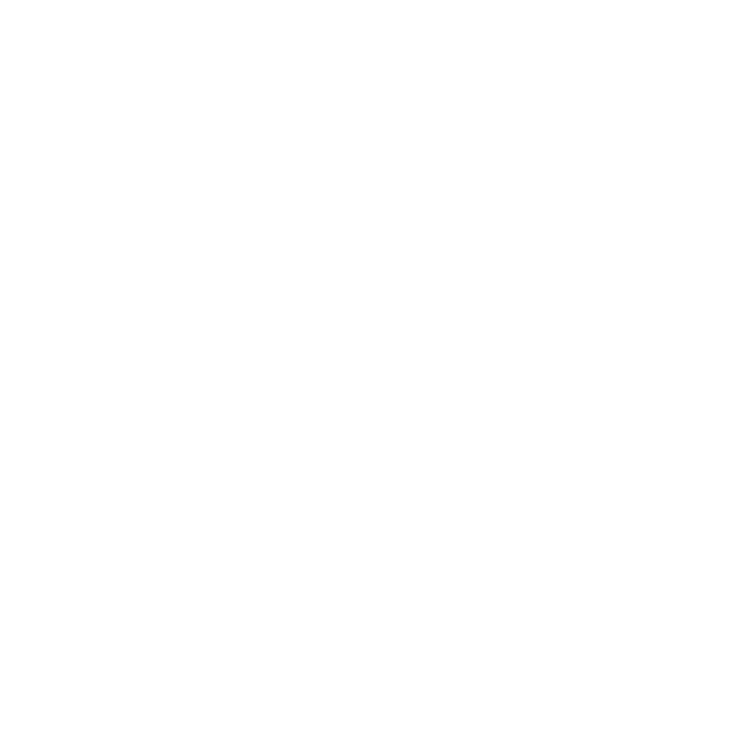 BÂTIR LA RÉUSSITE
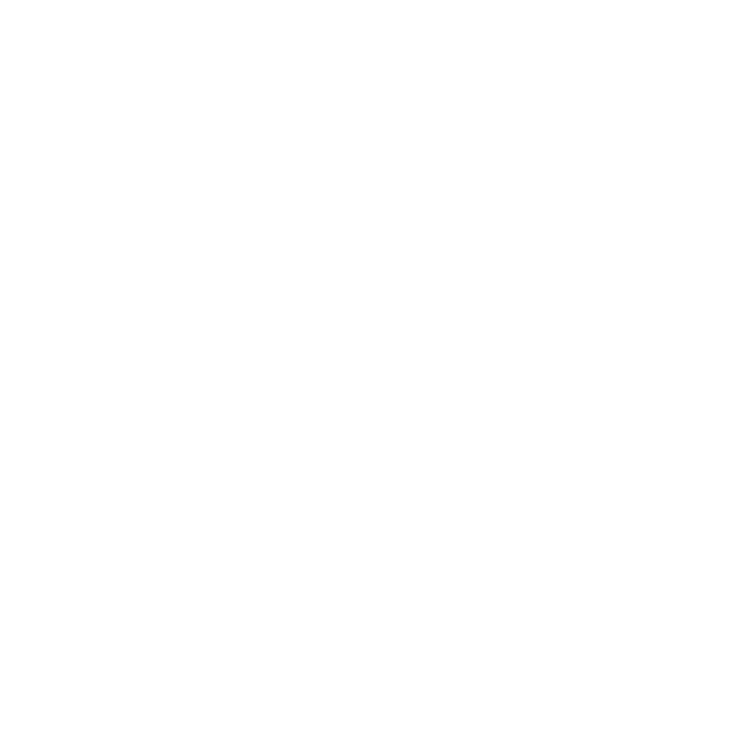 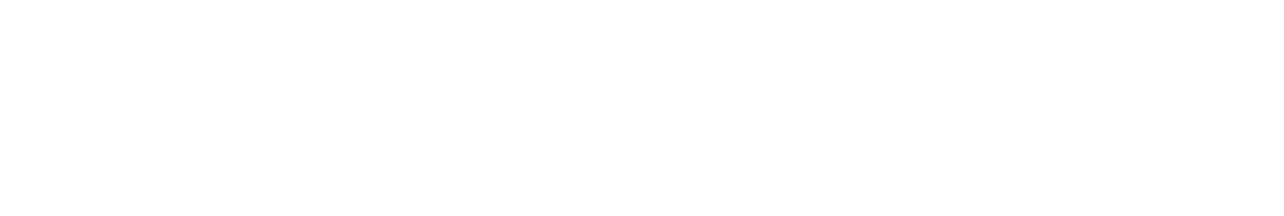 30
Bâtir la réussite
Mettez votre plan en œuvre, mesurez-en la réussite et n'oubliez pas de la célébrer !

Félicitations. Cet investissement dans l'élaboration d'une vision clairement définie sera un outil précieux tout au long de la mise en œuvre du plan.
31
Bâtir la réussite
Pour réussir :

COMMUNIQUEZ votre vision à tous les membres du club pour qu'ils en connaissent les objectifs et leur rôle à y jouer. Il est important pour la santé et le dynamisme de tout club que ses membres se sentent liés à ses réussites. 

SOUTENEZ les membres du club engagés dans ce plan en vous assurant qu'ils disposent des ressources pour réussir. Les responsables doivent vérifier auprès des membres du club qu'ils se sentent soutenus et reçoivent les conseils dont ils ont besoin. 

RECONNAISSEZ les jalons atteints afin que vos Lions se sentent valorisés et qu’ils sachent qu’ils vont dans la bonne direction. Chaque voyage commence par un simple pas. Rassurez fréquemment les membres du club pour maintenir leur motivation et engagement. Ne gardez pas vos réussites secrètes ! Faites-les connaître au public pour inspirer et impliquer ceux qui partagent vos idéaux (ce sont des membres potentiels).
32
Bâtir la réussite
Pour réussir :


ÉVALUEZ le plan. Pensez aussi à évaluer régulièrement votre plan. Il peut avoir besoin d'être révisé au fur et à mesure que les circonstances changent. L’élaboration de la vision initiale n'est qu'un début. Maintenez-en la vitalité et la pertinence en mesurant les progrès accomplis et en recueillant systématiquement un retour d’information des membres du club. C'est ainsi que vous obtiendrez les résultats voulus.

MODIFIEZ le plan. N'ayez pas peur de le faire évoluer à mesure que les circonstances changent. Revoyez-le régulièrement, évaluez les besoins, affinez les étapes d’actions. Ne manquez pas de susciter la participation des membres dans la prise de décisions afin qu'ils restent engagés.
33
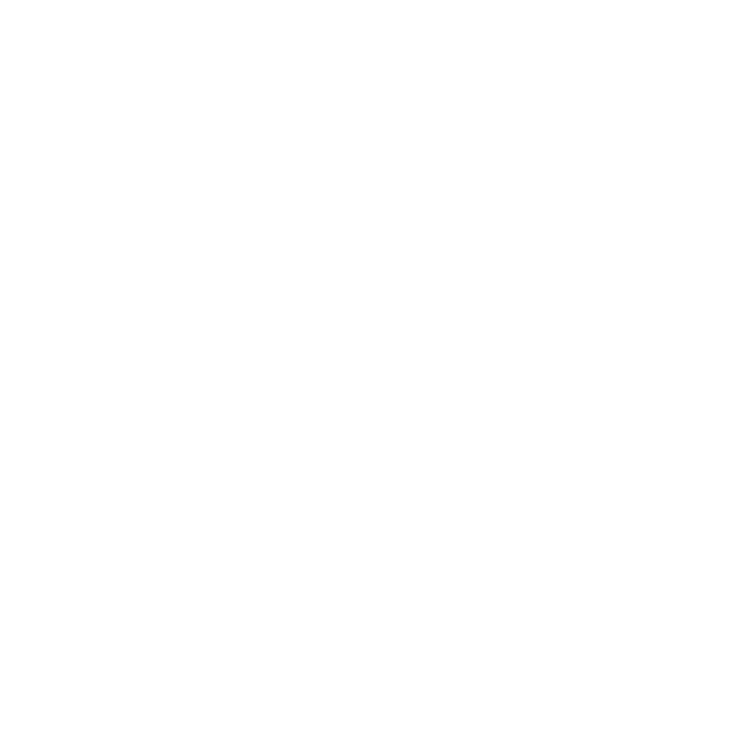 FÊTER LES RÉUSSITES
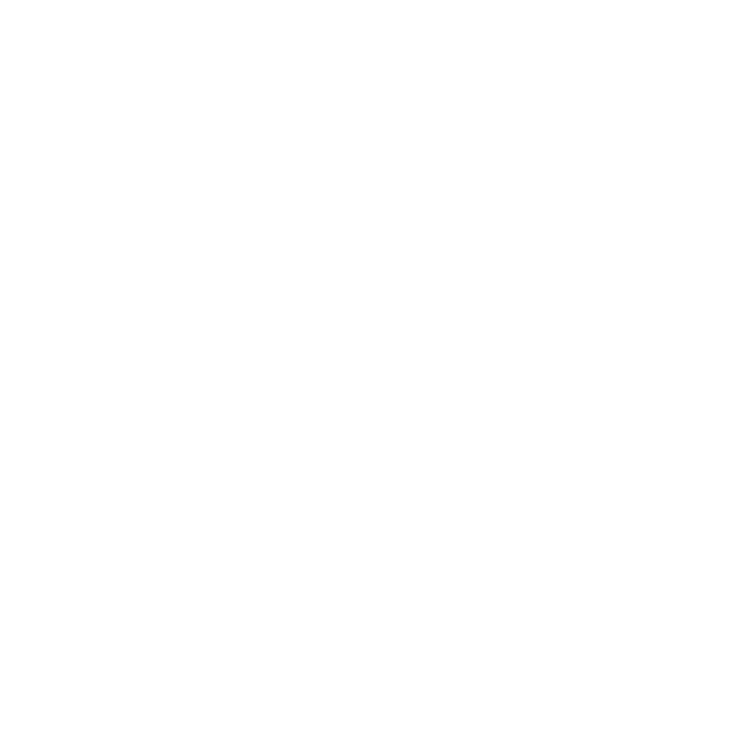 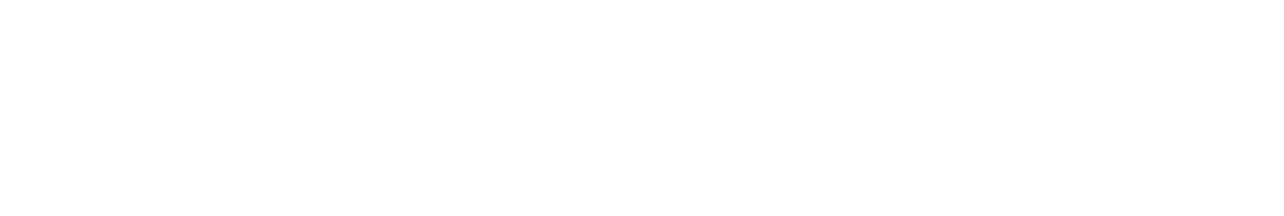 34
Ne manquez pas de fêter les réussites.
La boutique SHOP LCI tient à votre disposition des certificats, des plaques et de nombreux articles de reconnaissance et de célébration.Écrire à orderdetails@lionsclubs.org si vous avez des questions.
Comment allez-vous fêter vos succès ?
35
MERCI !
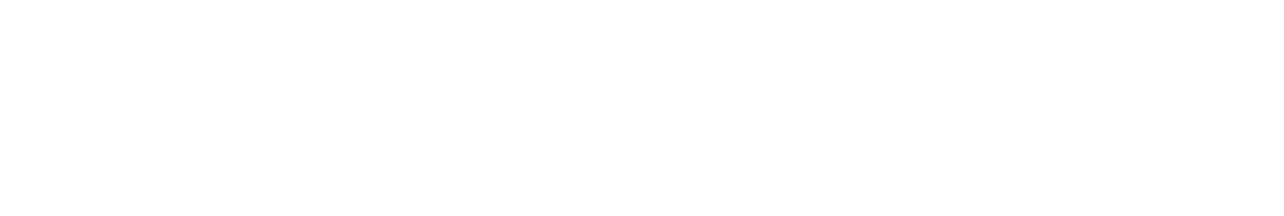 36